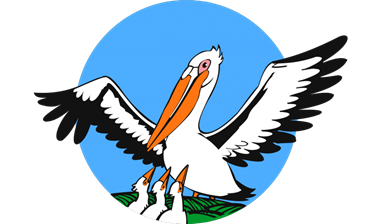 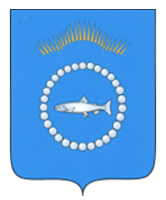 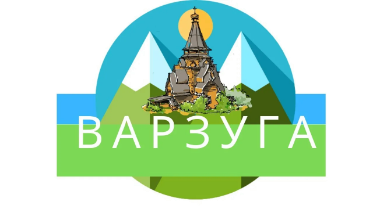 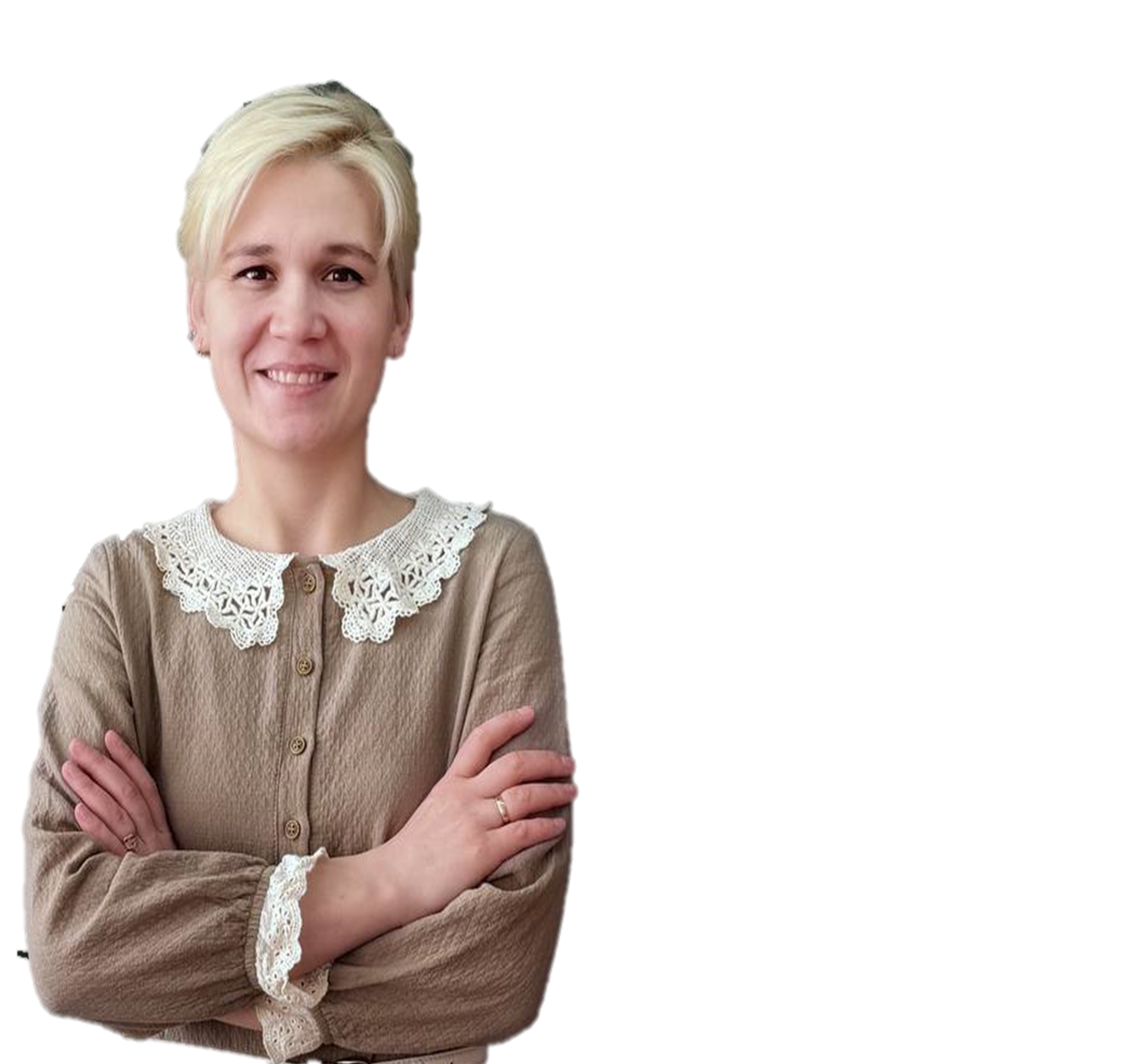 Валиева 
Екатерина Владимировна, учитель биологии и химии
Муниципальное автономное общеобразовательное учреждение
Терского района "Основная общеобразовательная школа с. Варзуга"
Считается одним из величайших композиторов мира
01
02
Сюита для оркестра си минор №2
02
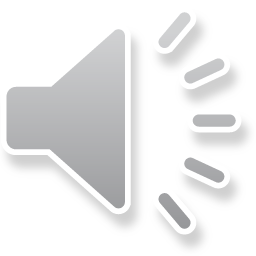 04
Бах известен как великий мастер полифонии, в его творчестве полифония достигла наивысшего расцвета
ПОЛИФОНИЯ
03
Иоганн Себастьян Бах (1685–1750) —немецкий композитор, органист, музыкальный педагог
«ПОЛИФОНИЯ: ГОЛОСА МЫСЛИТЕЛЕЙ»
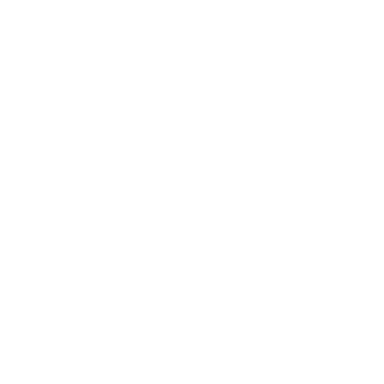 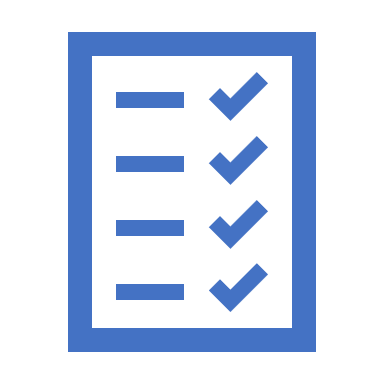 ПОЛИФОНИЯ, - [от греч. polys - многочисленный и phōne звук]Вид многоголосия, основанный на одновременном звучании нескольких мелодий в вокальном или инструментальном произведении. 
Большой толковый словарь русского языка
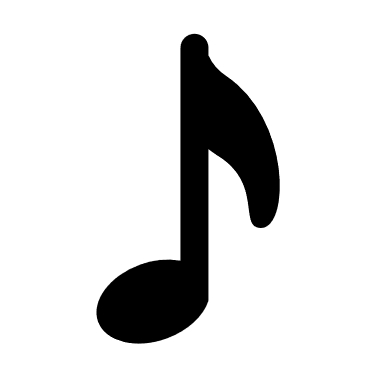 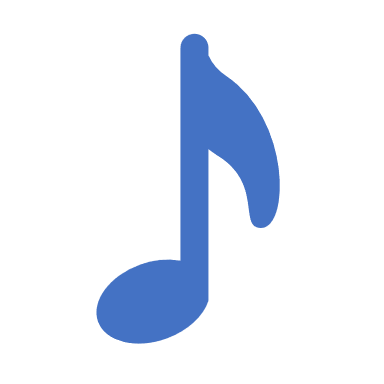 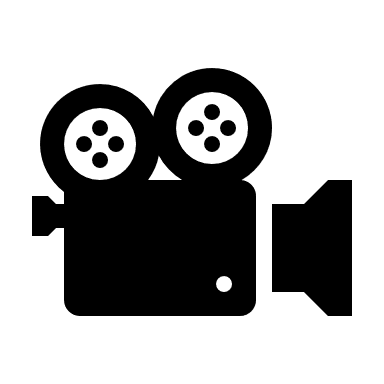 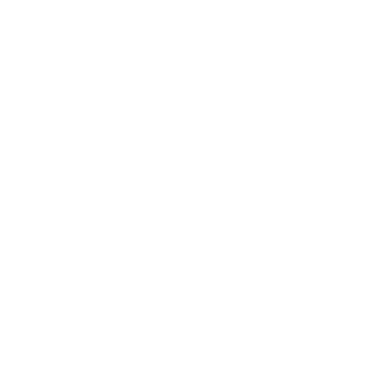 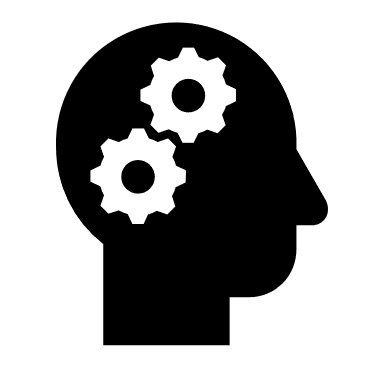 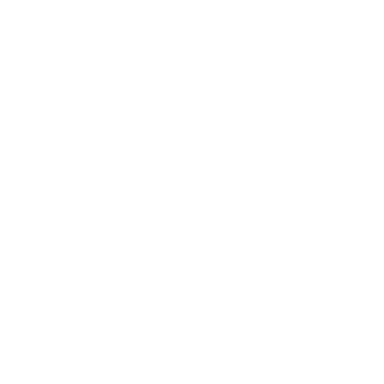 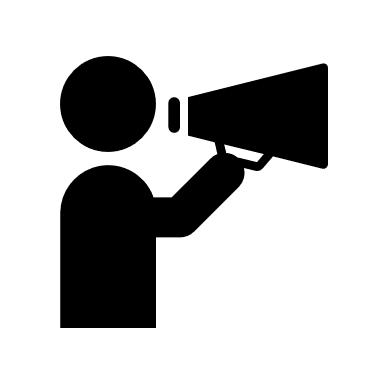 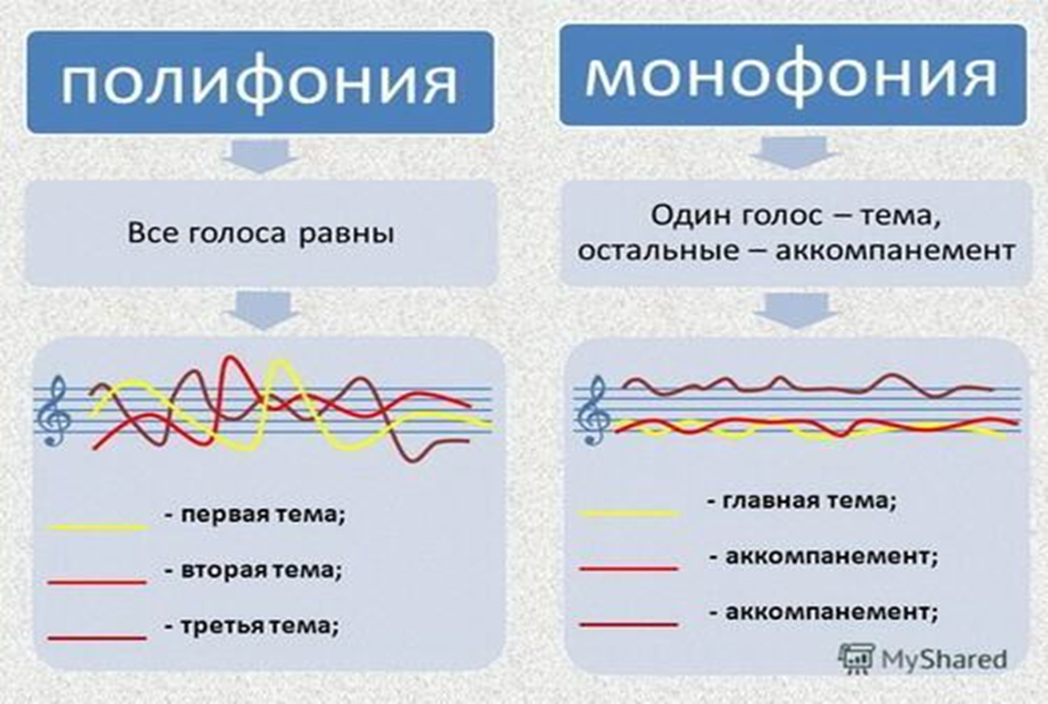 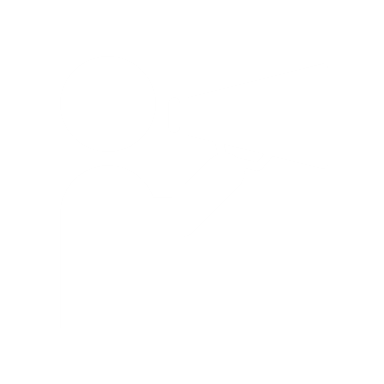 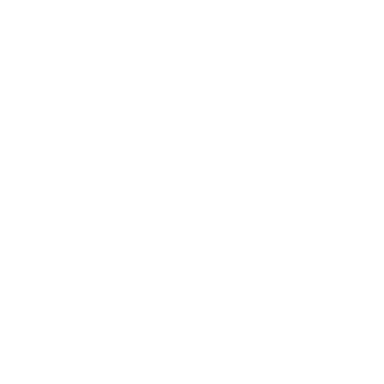 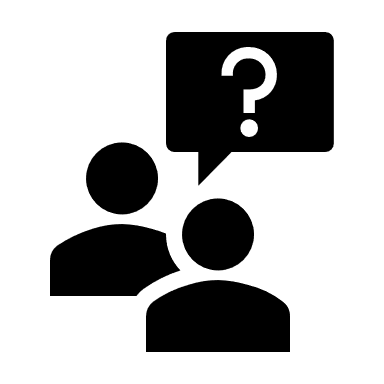 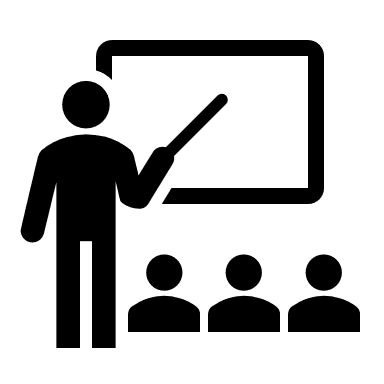 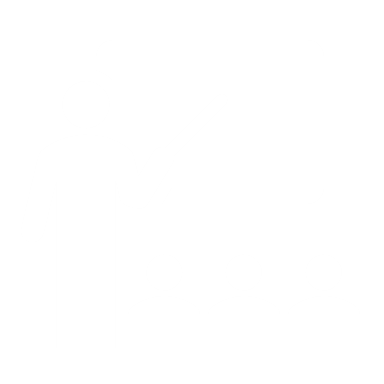 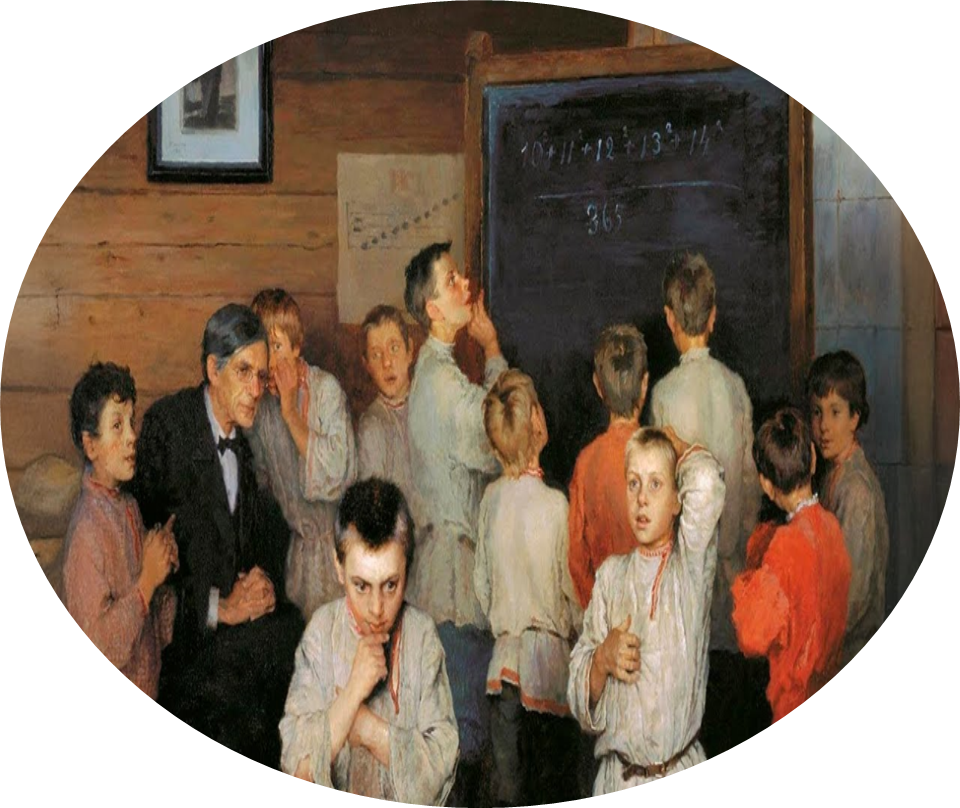 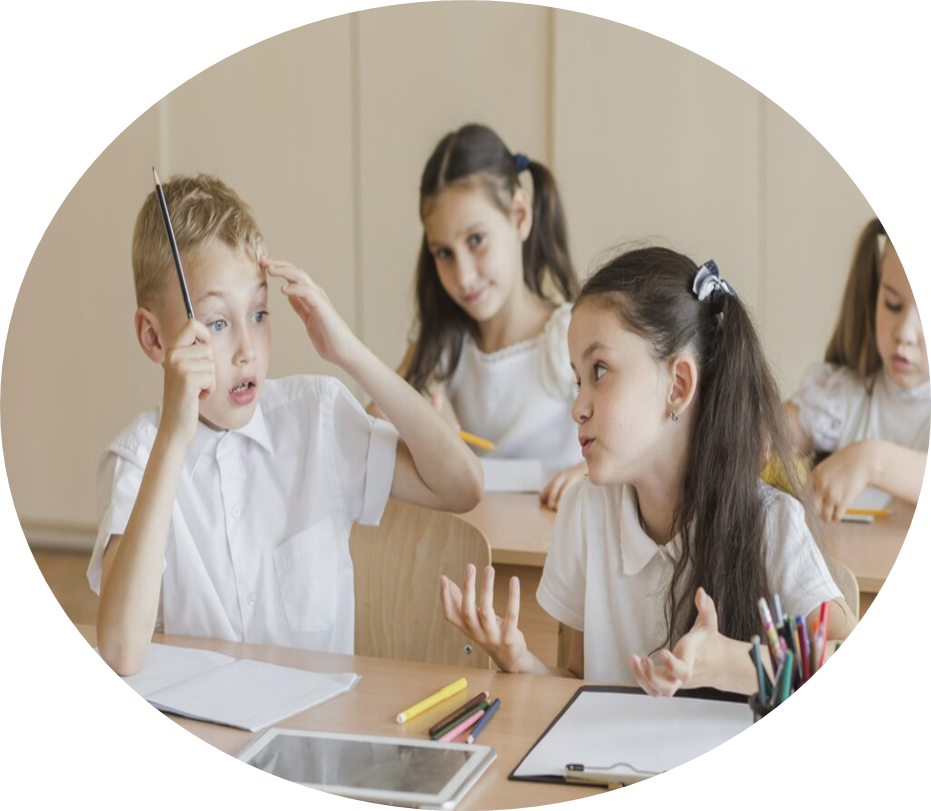 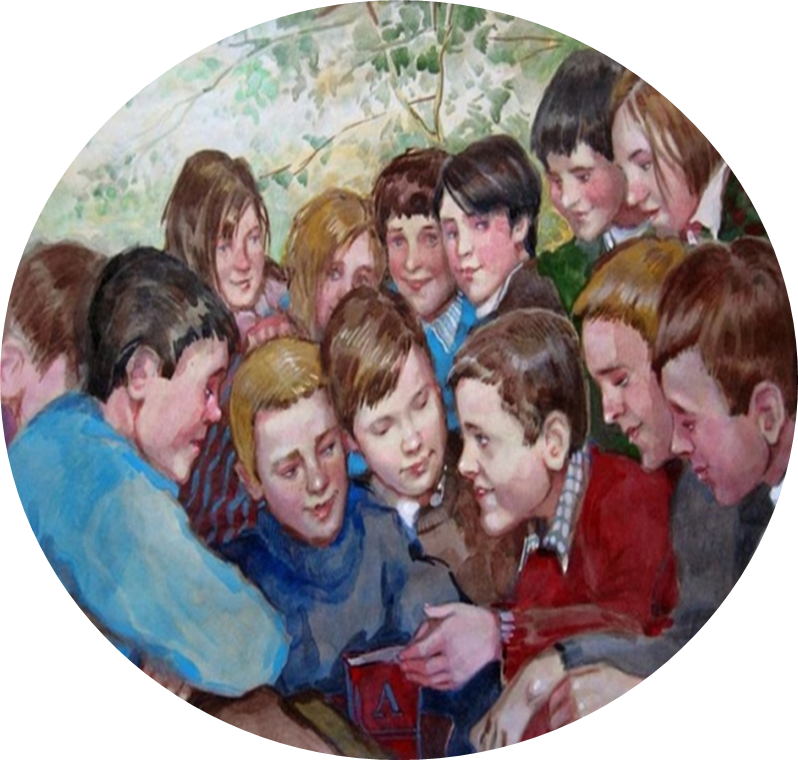 «ПОЛИФОНИЯ: ГОЛОСА МЫСЛИТЕЛЕЙ»
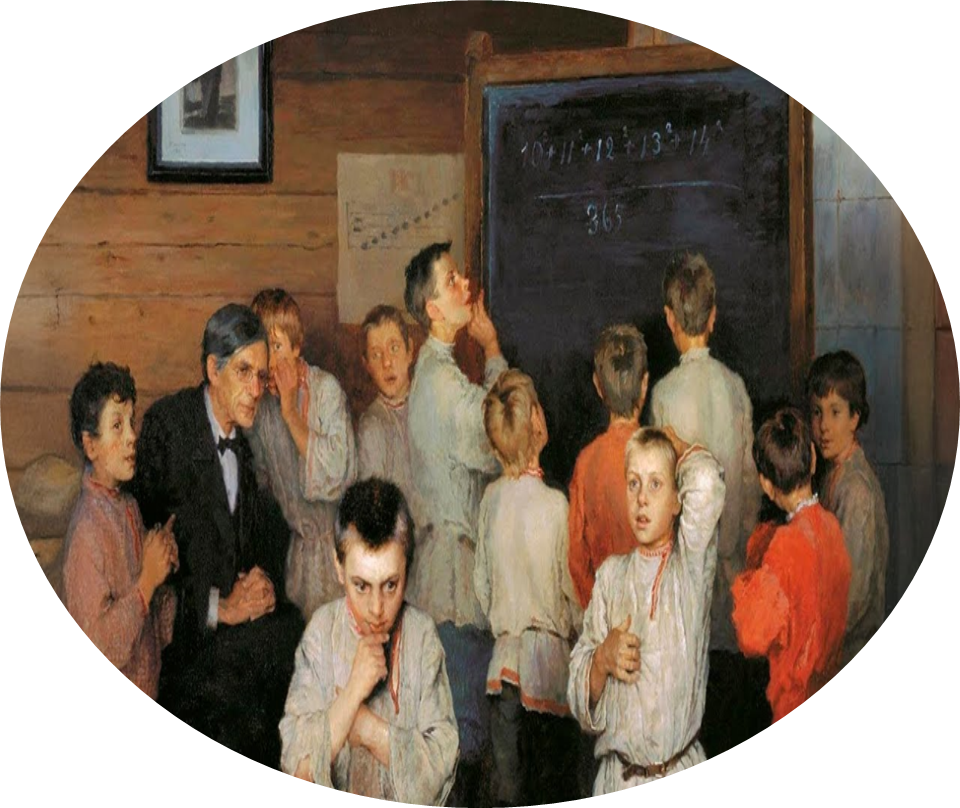 «ПОЛИФОНИЯ: ГОЛОСА МЫСЛИТЕЛЕЙ»
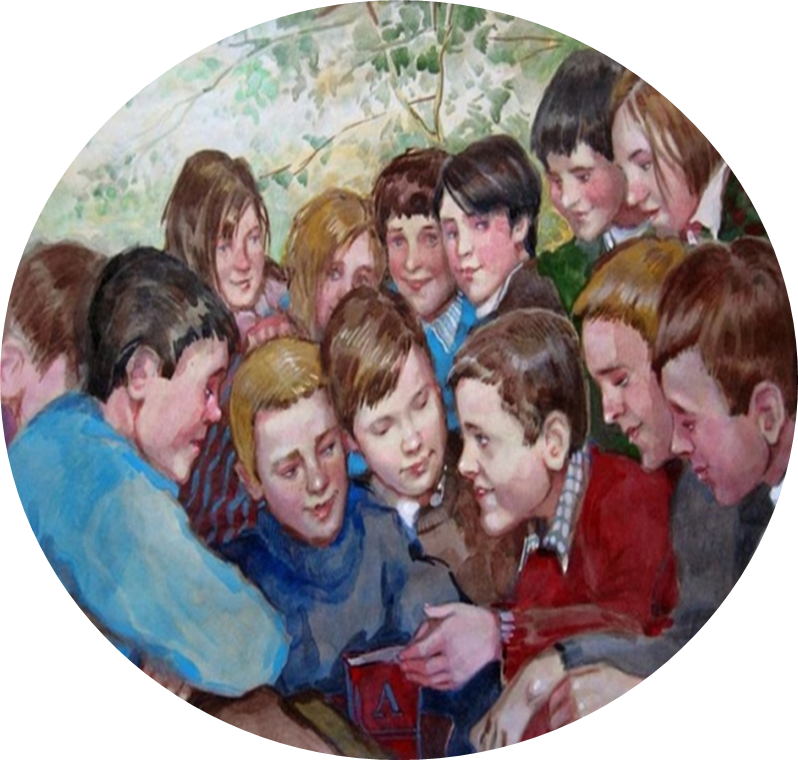 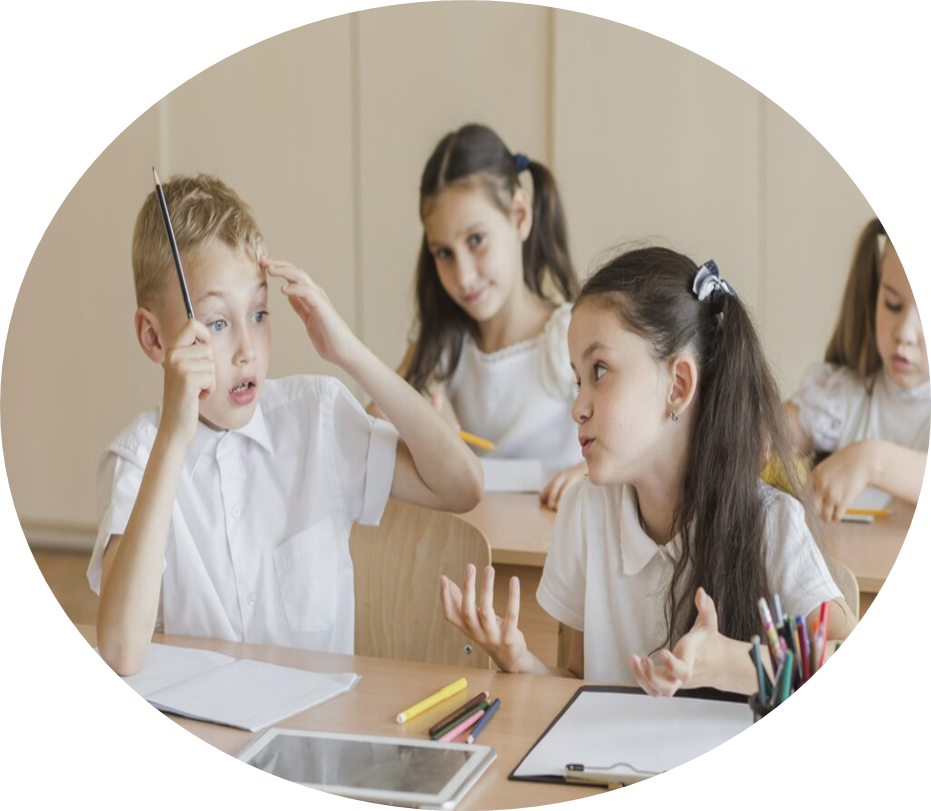 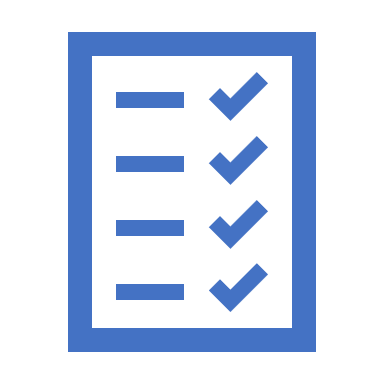 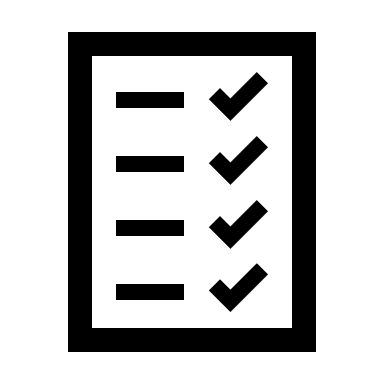 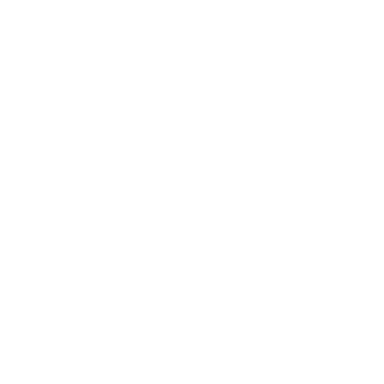 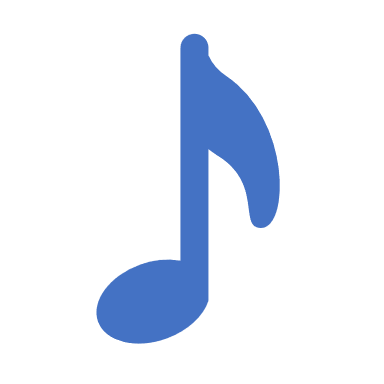 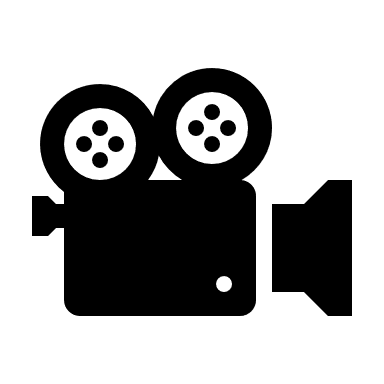 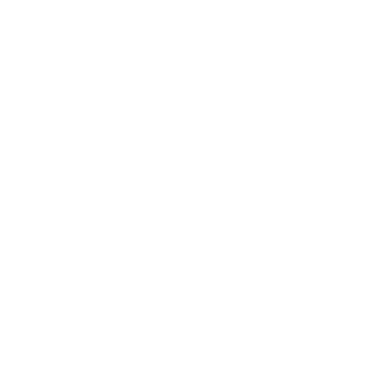 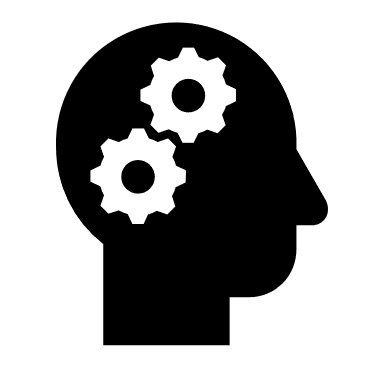 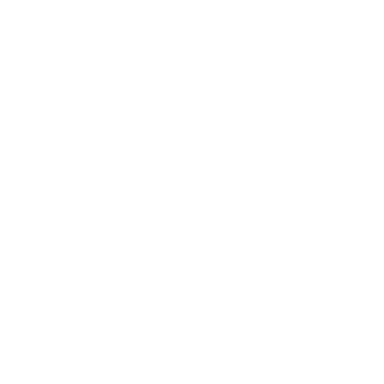 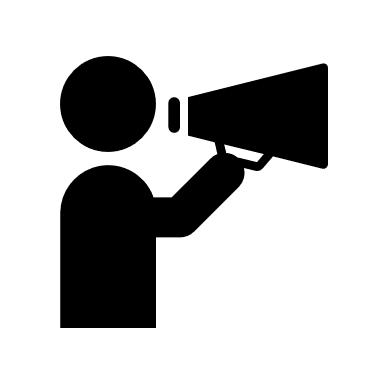 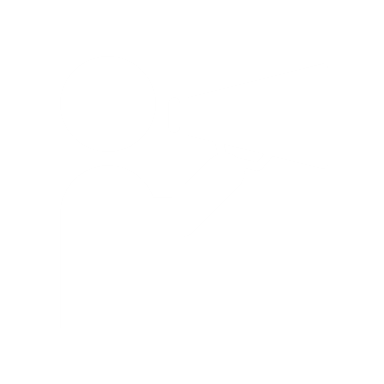 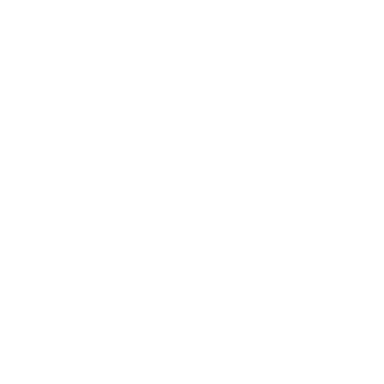 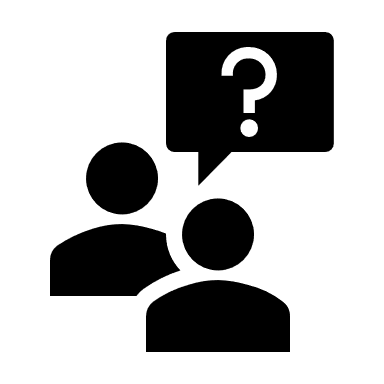 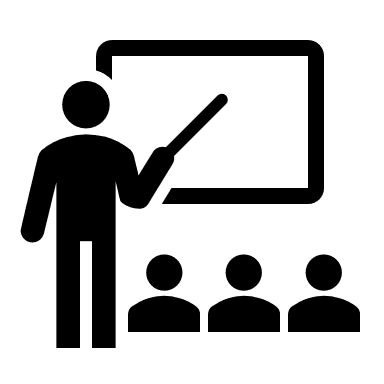 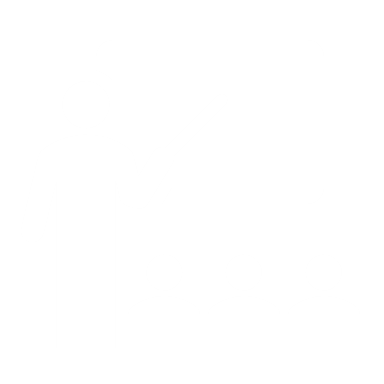 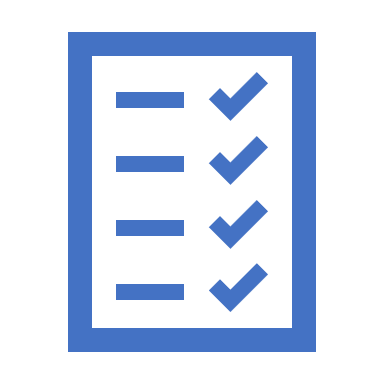 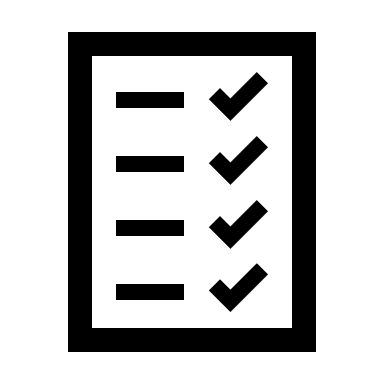 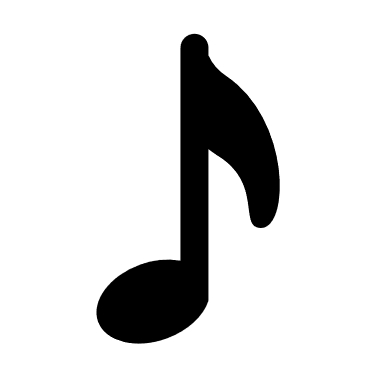 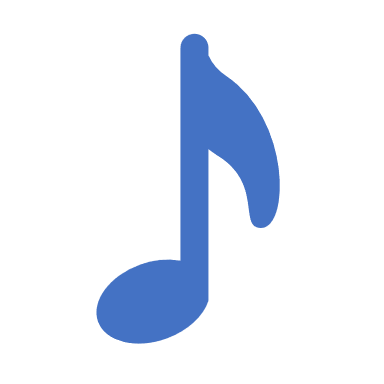 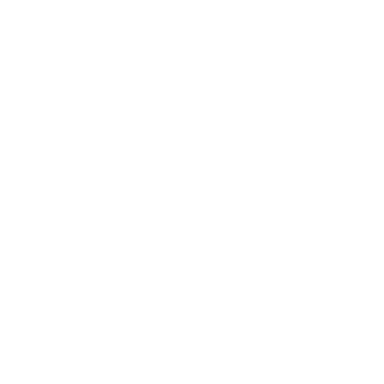 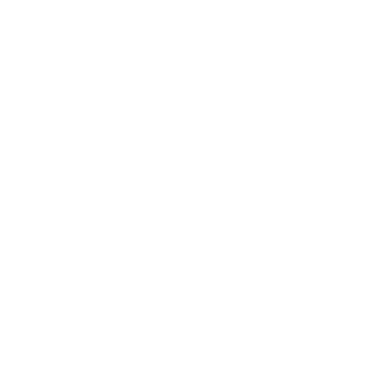 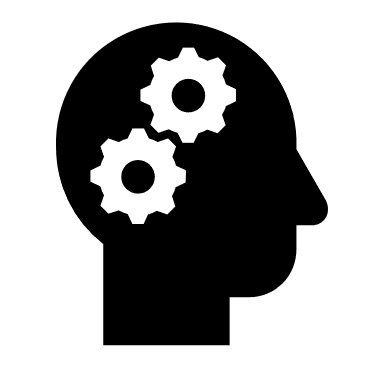 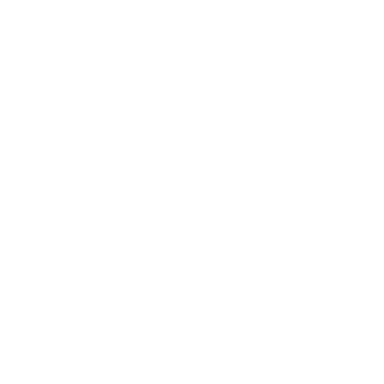 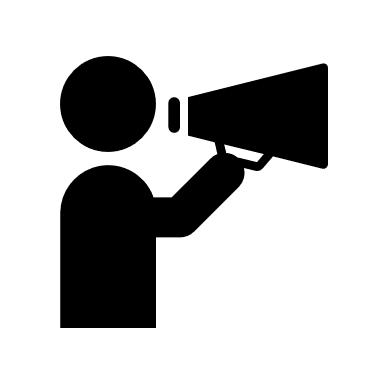 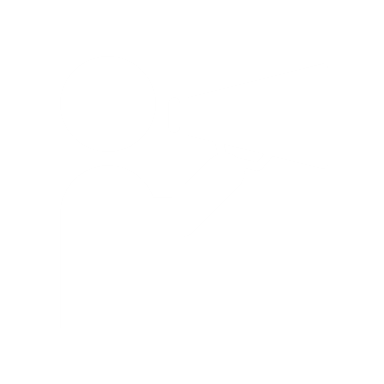 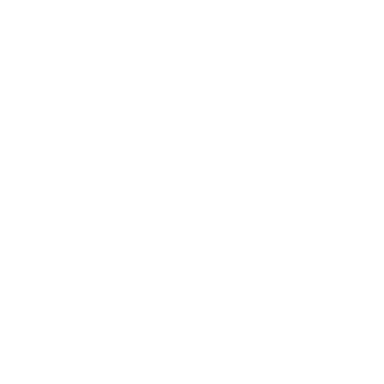 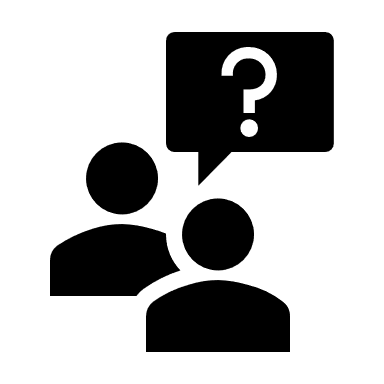 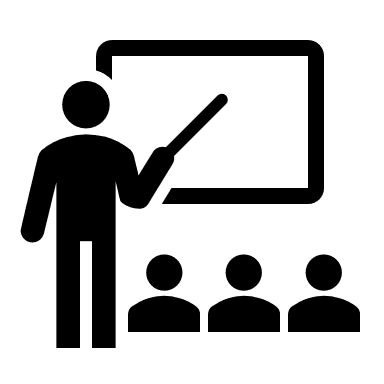 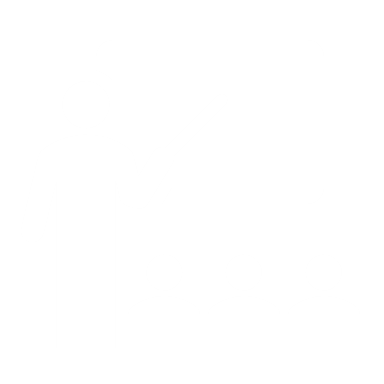 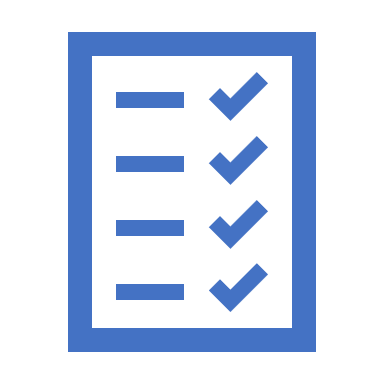 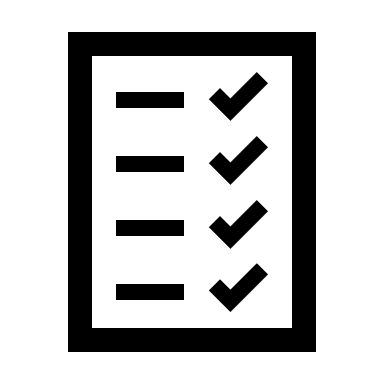 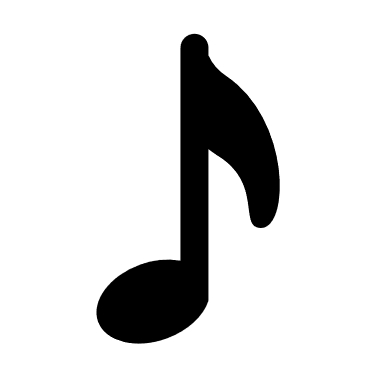 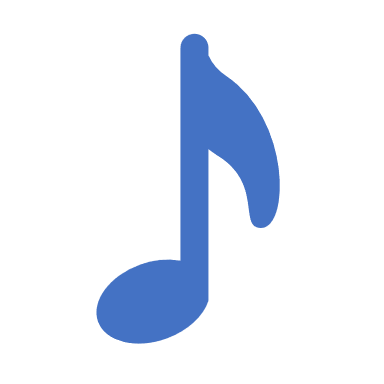 ПОЛИФОНИЯ на уроках биологии
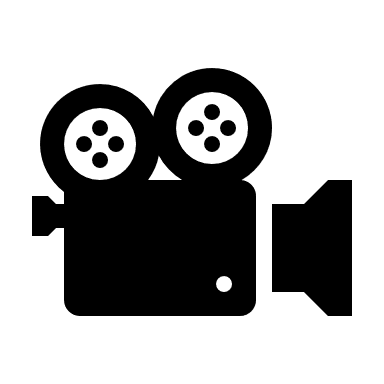 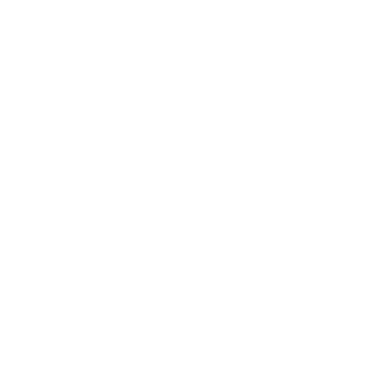 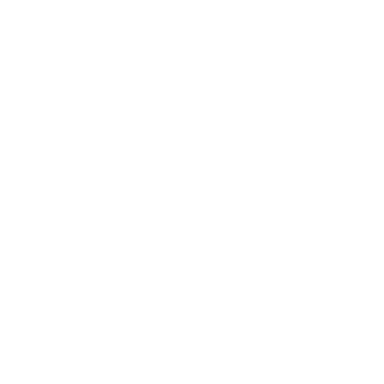 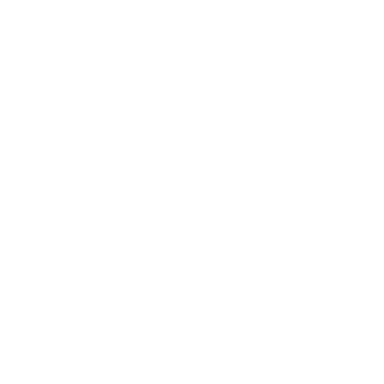 В контексте изучаемого предмета означает, что каждый ученик может внести свой вклад в общее знание, а мы, как учителя, создаём условия для этого.
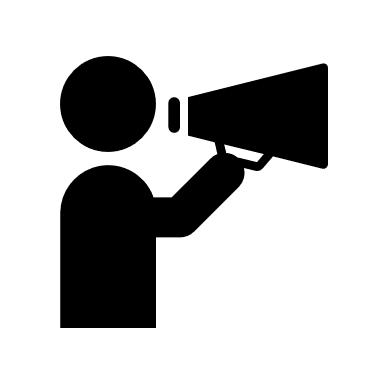 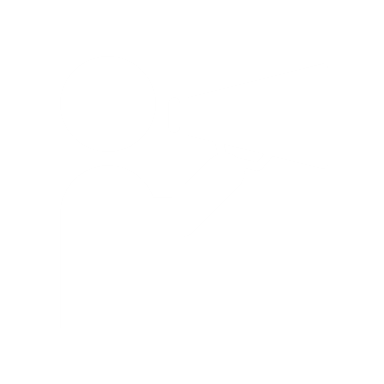 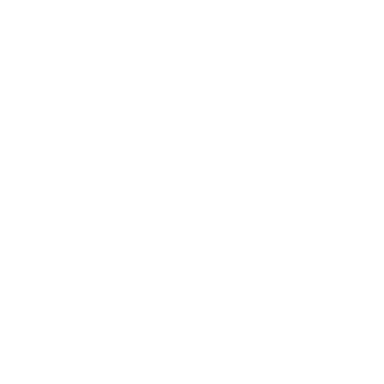 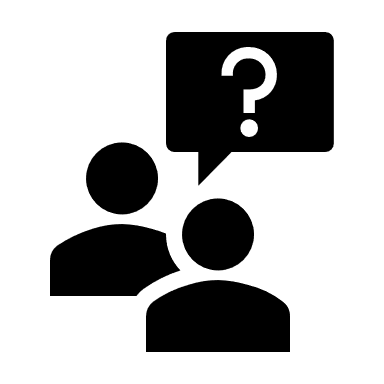 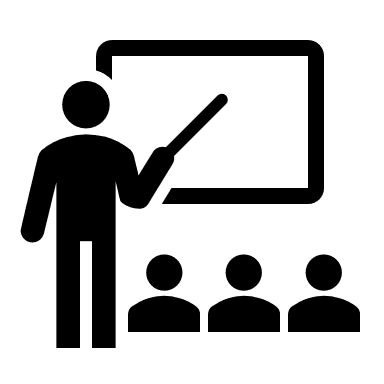 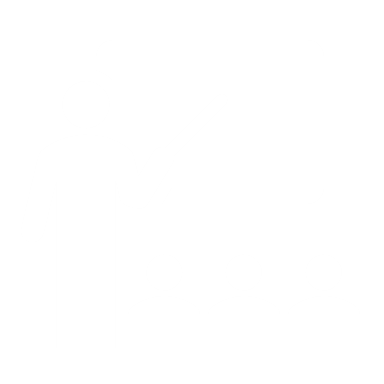 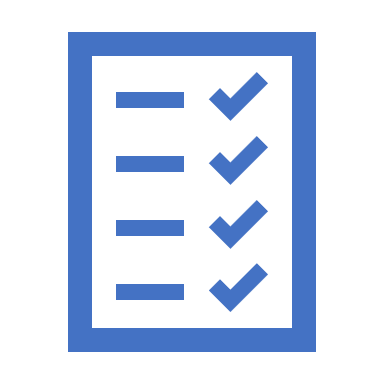 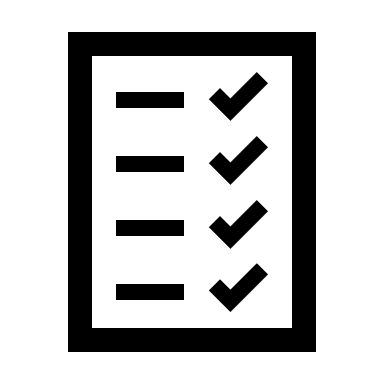 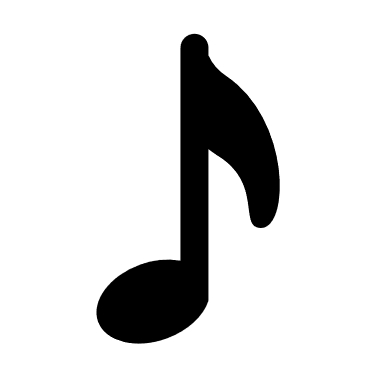 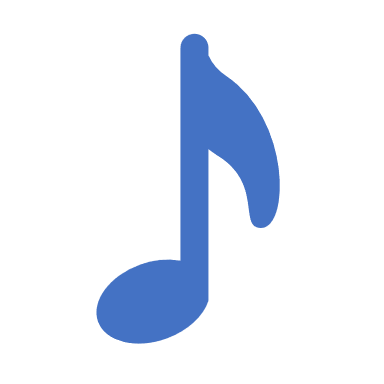 «В каждом голосе — своя истина, а в каждом мнении — ключ к пониманию сложного мира.»Е.В. Валиева
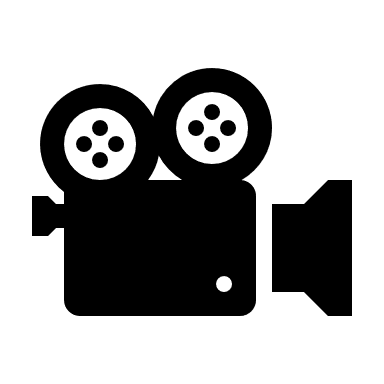 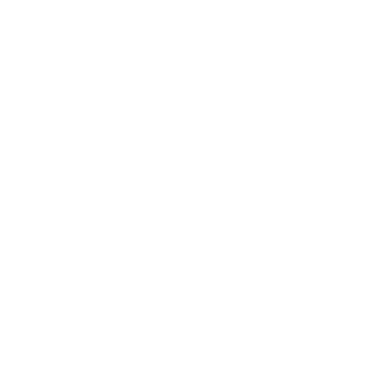 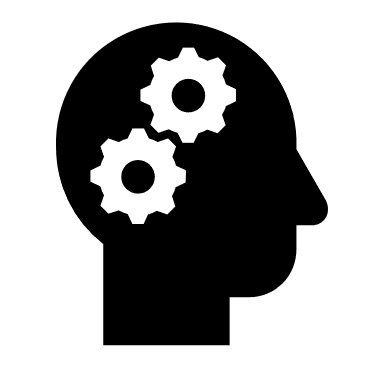 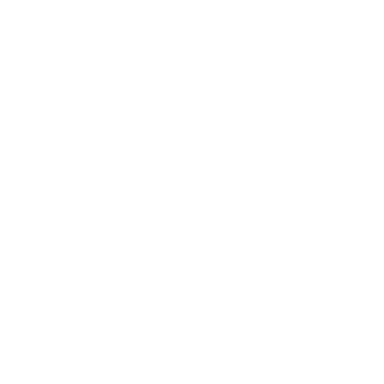 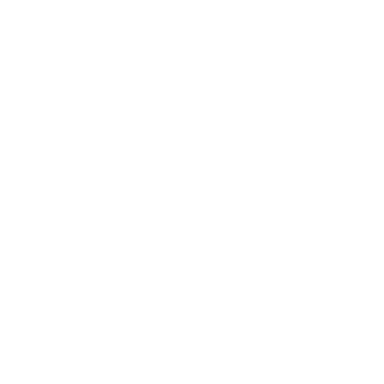 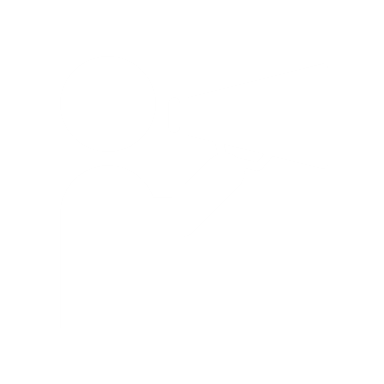 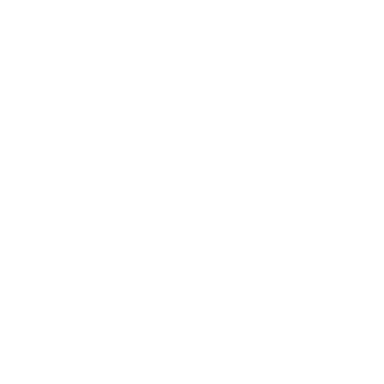 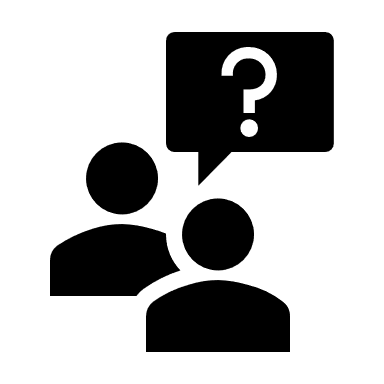 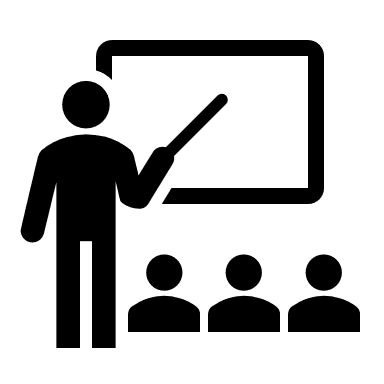 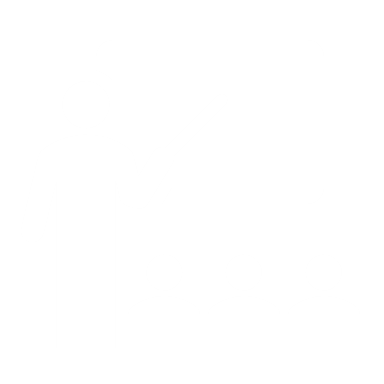 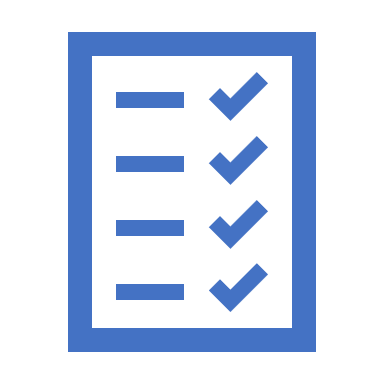 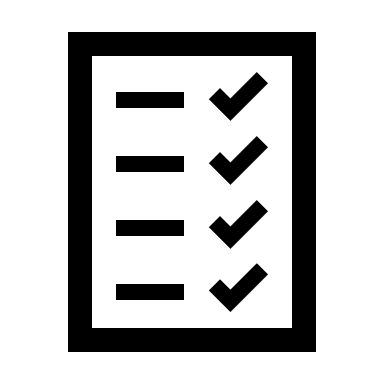 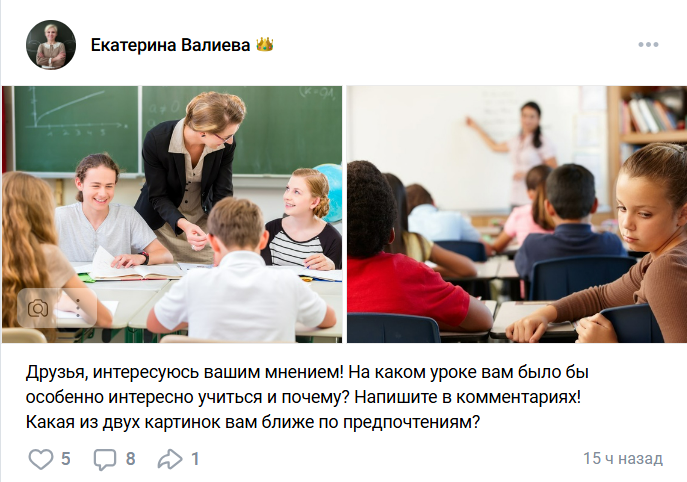 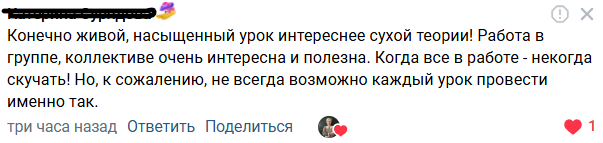 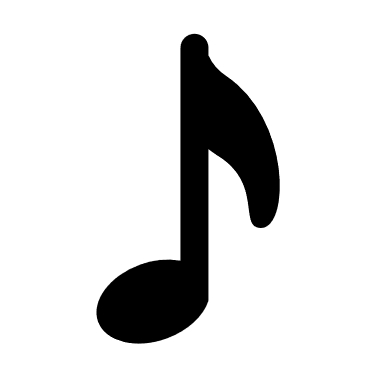 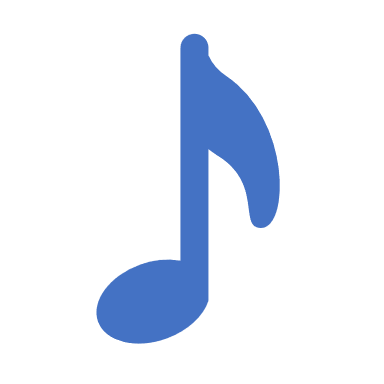 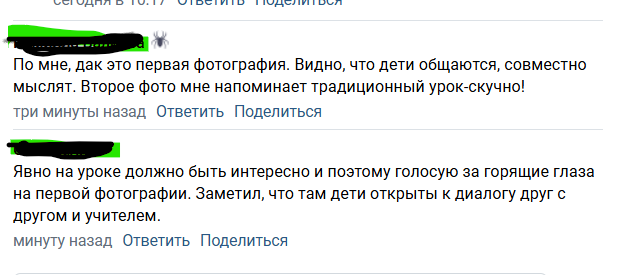 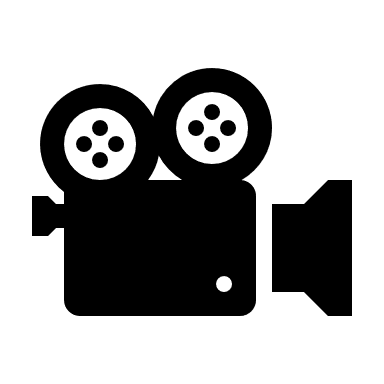 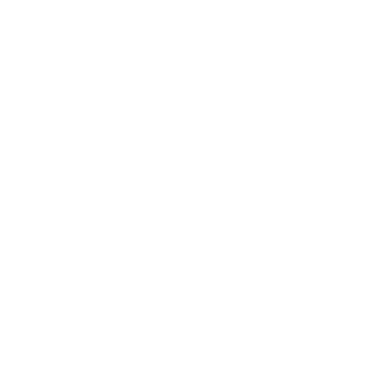 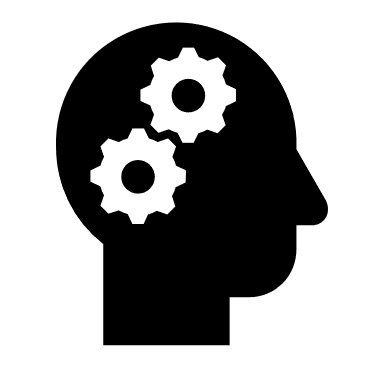 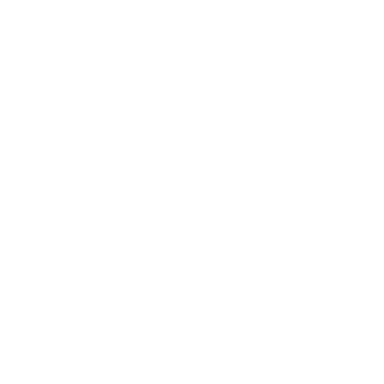 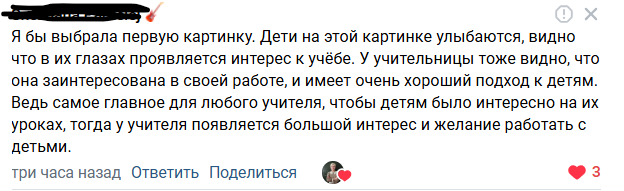 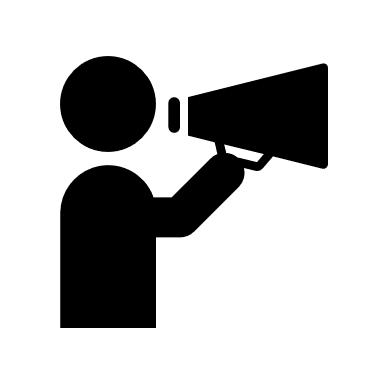 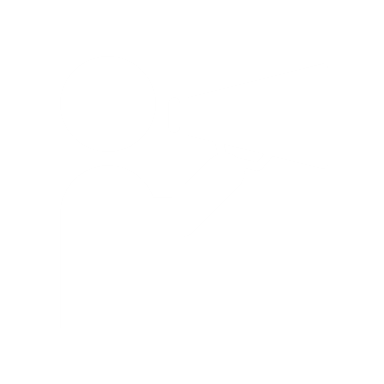 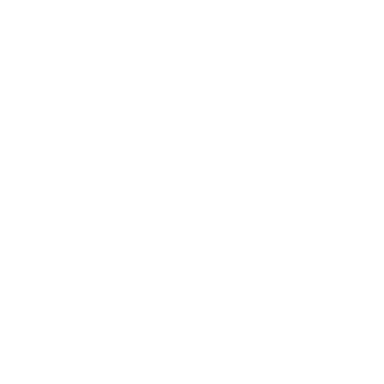 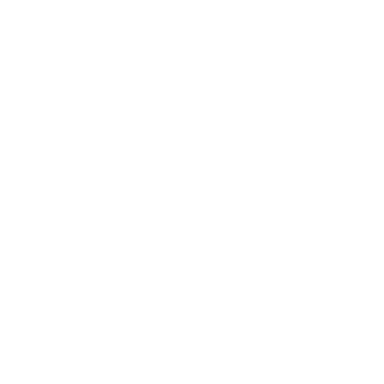 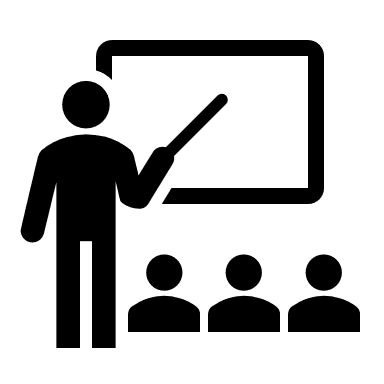 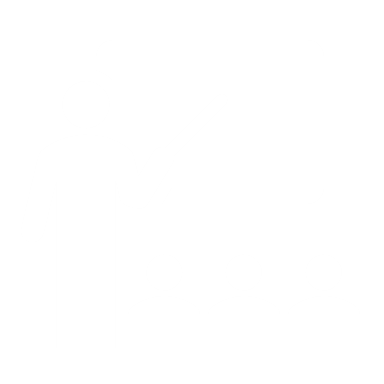 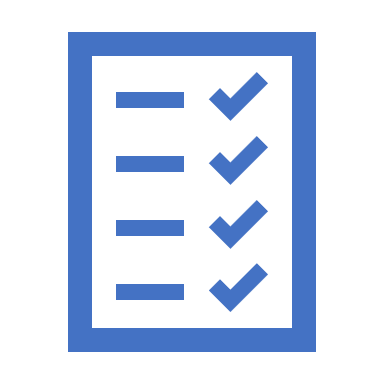 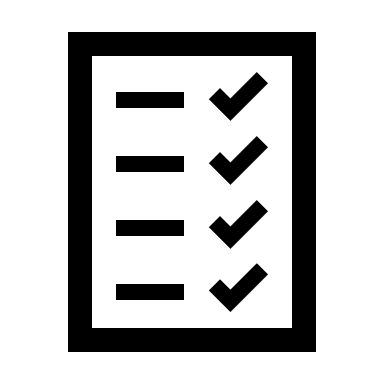 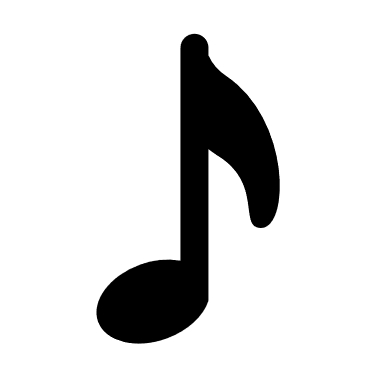 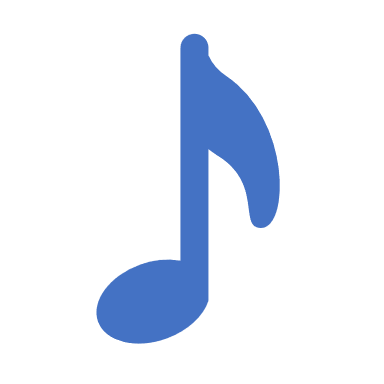 Социальная сторона
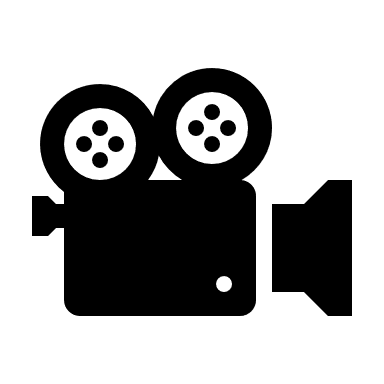 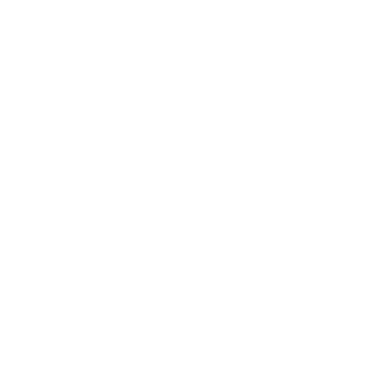 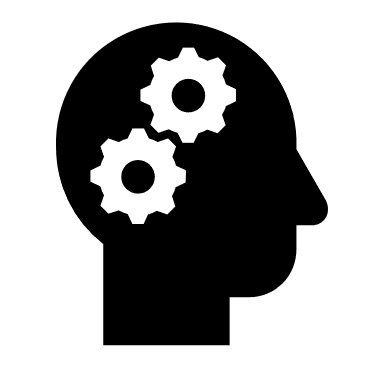 Решение проблем
Многоголосие
Командообразование
Взаимодействие
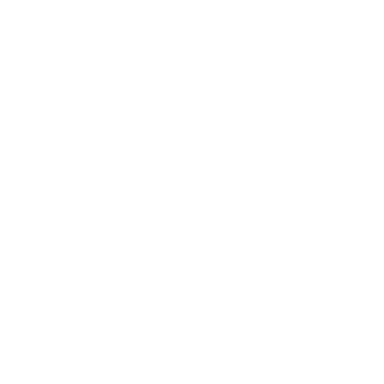 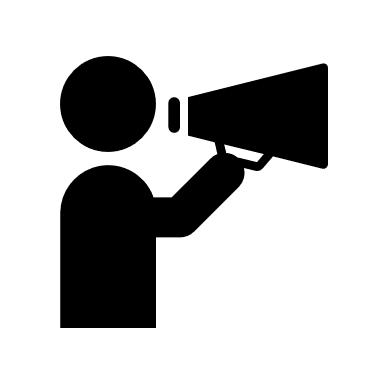 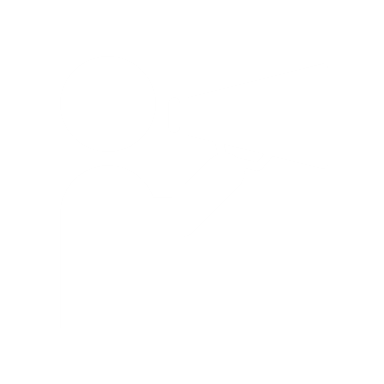 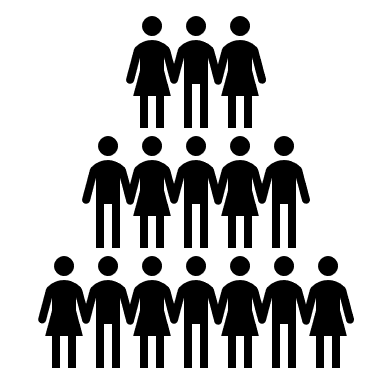 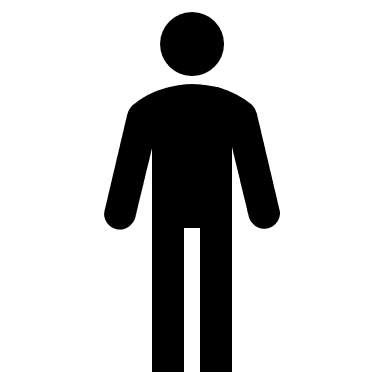 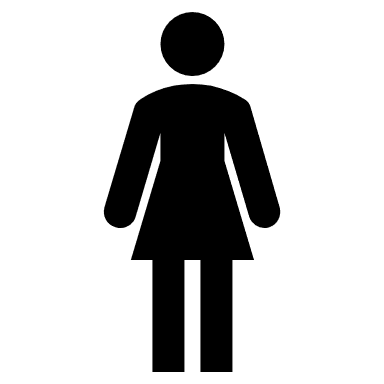 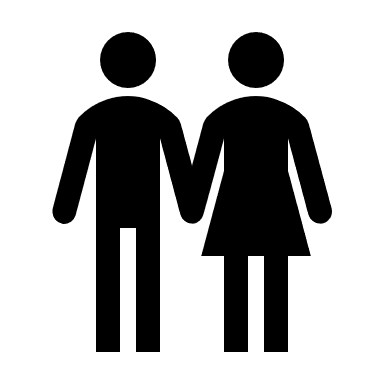 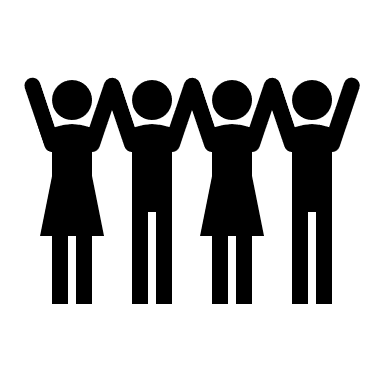 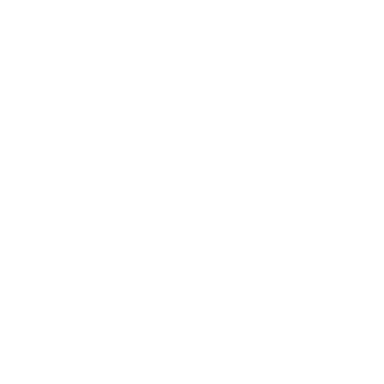 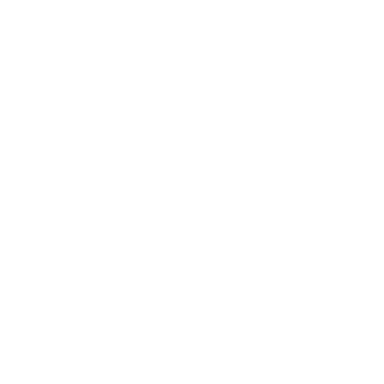 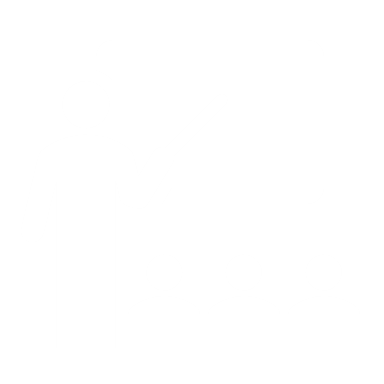 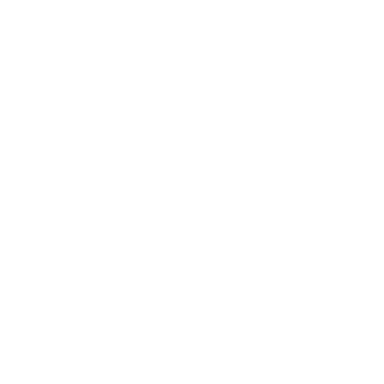 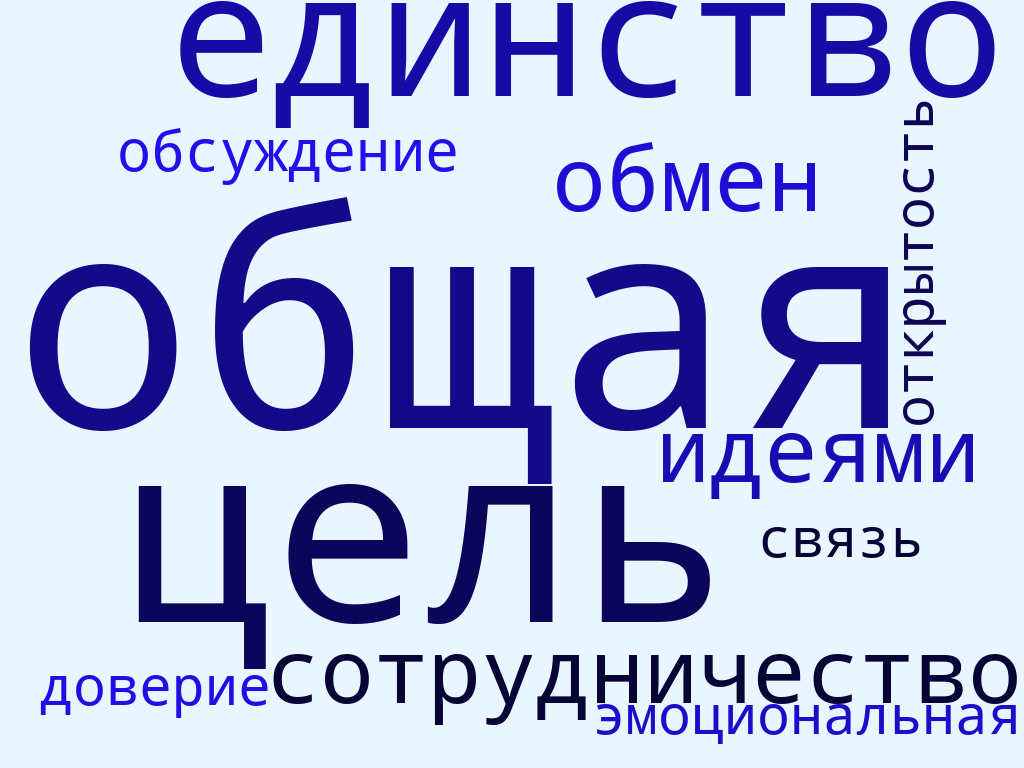 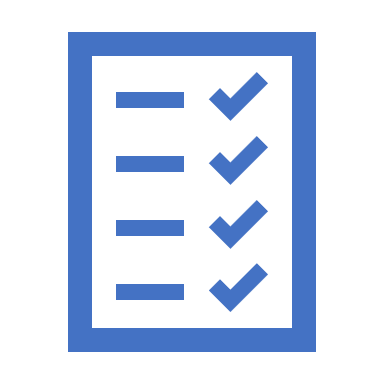 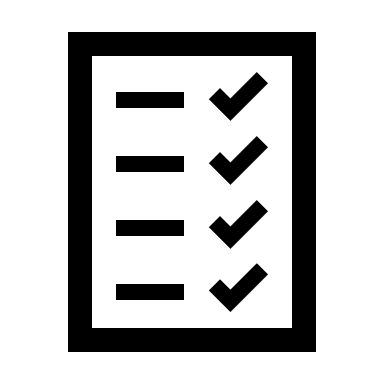 Рождение истины
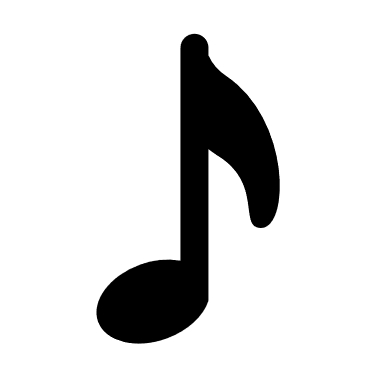 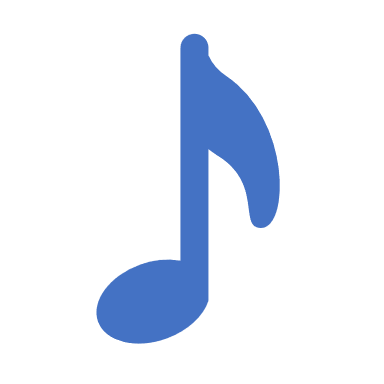 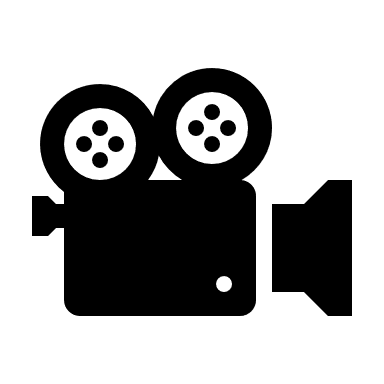 Вакцины полезны?
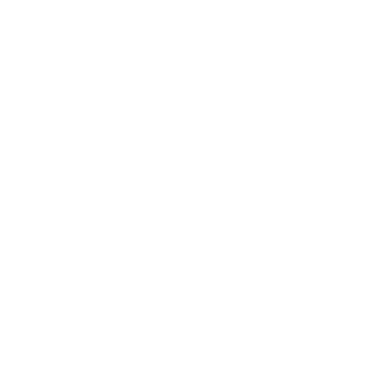 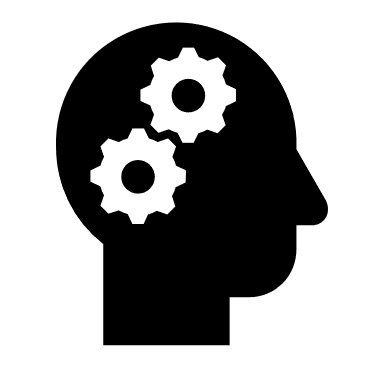 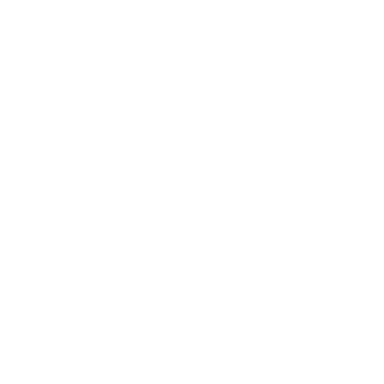 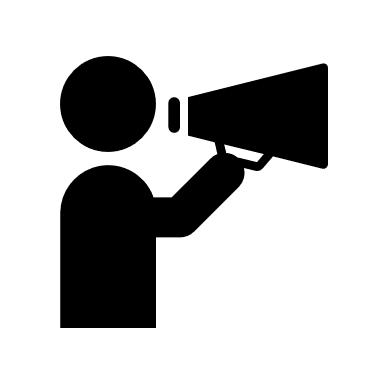 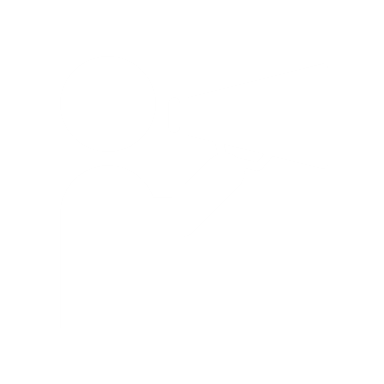 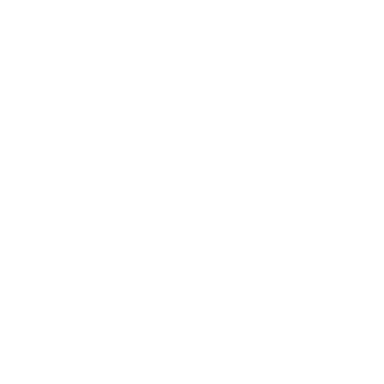 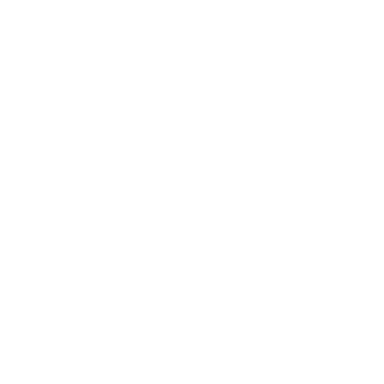 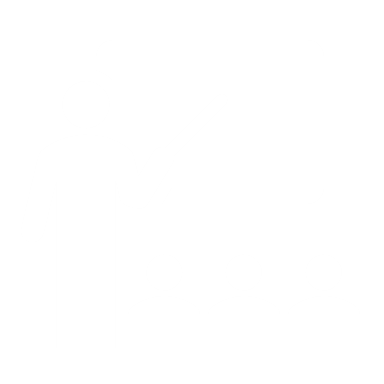 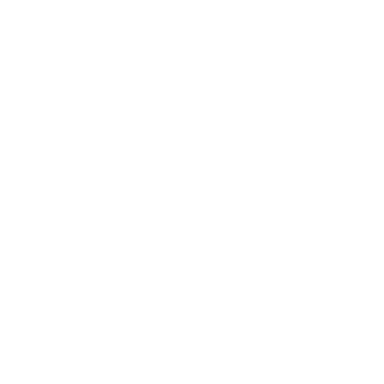 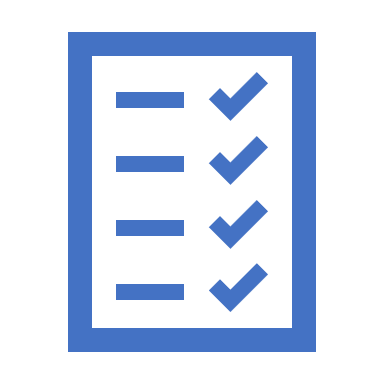 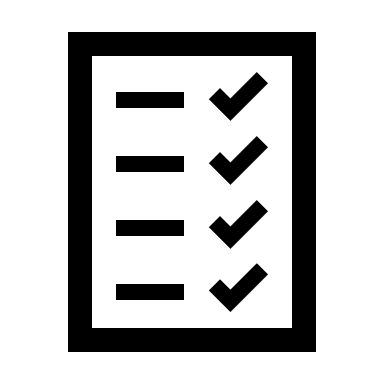 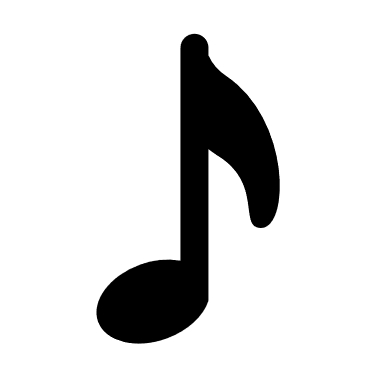 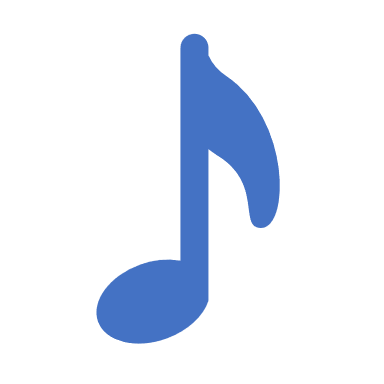 Когнитивная сторона
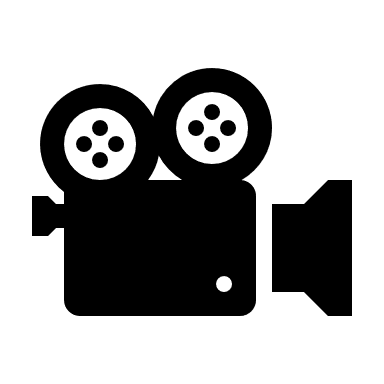 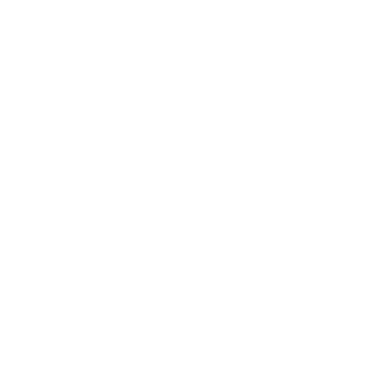 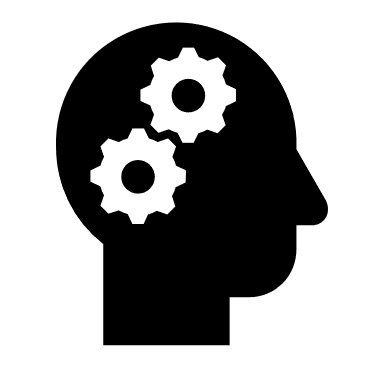 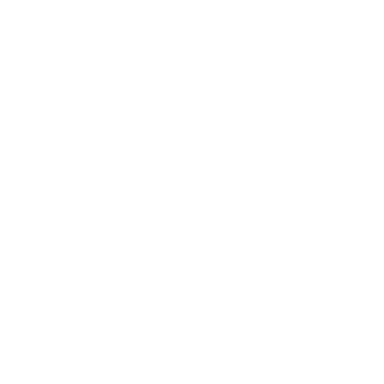 Понимание
Анализ
Сопоставление
Критическое мышление
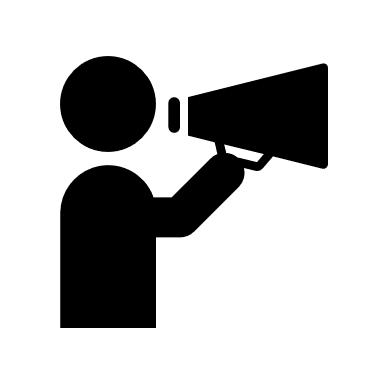 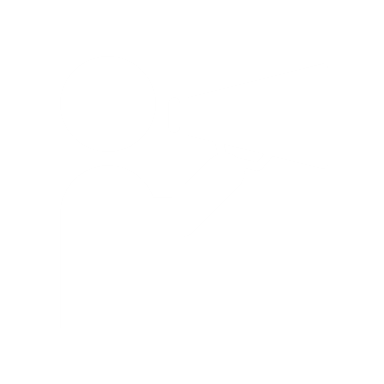 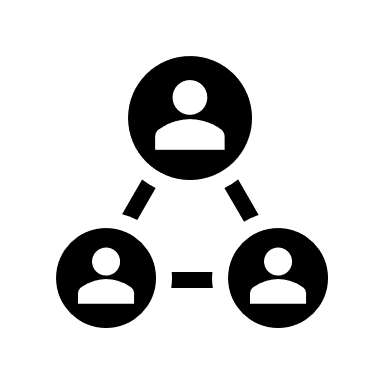 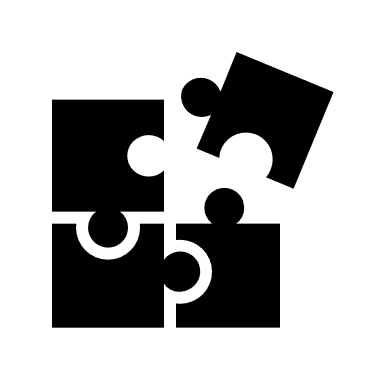 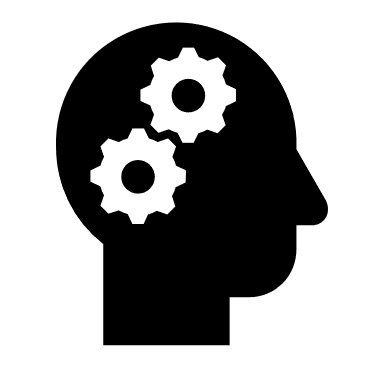 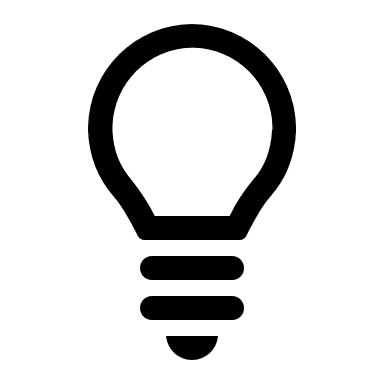 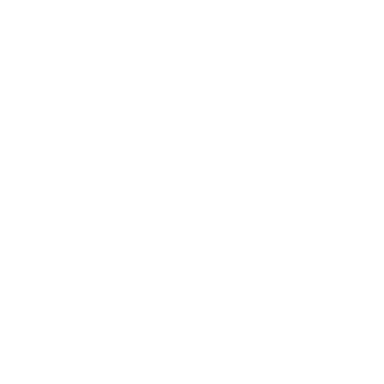 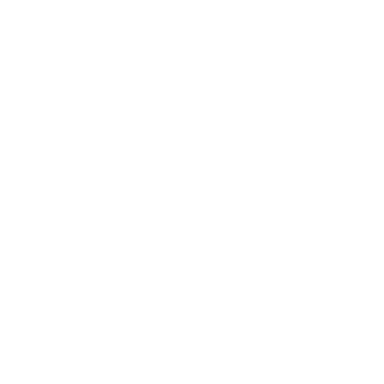 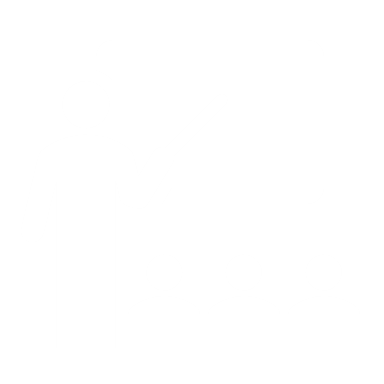 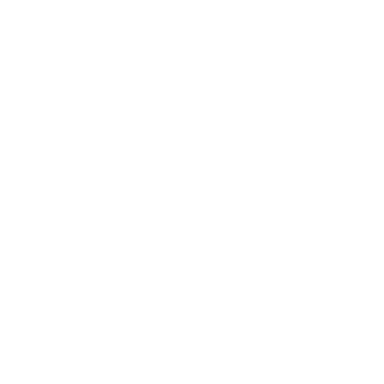 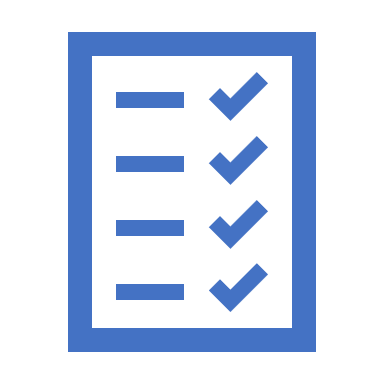 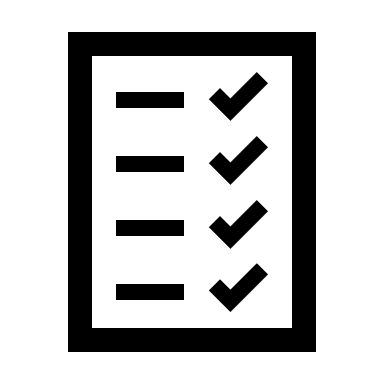 Генератор идей
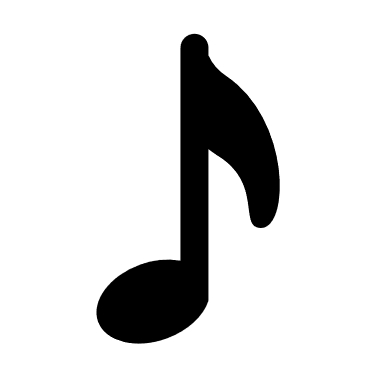 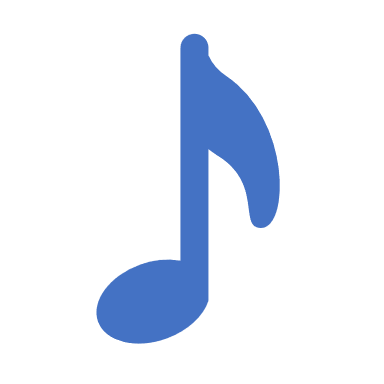 Тема: "Адаптация организмов к среде обитания"
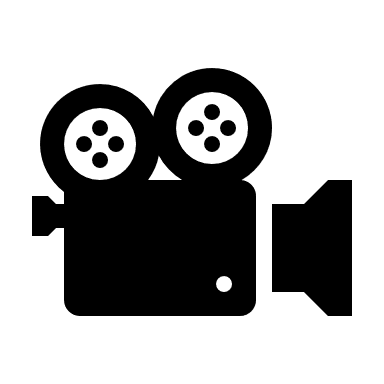 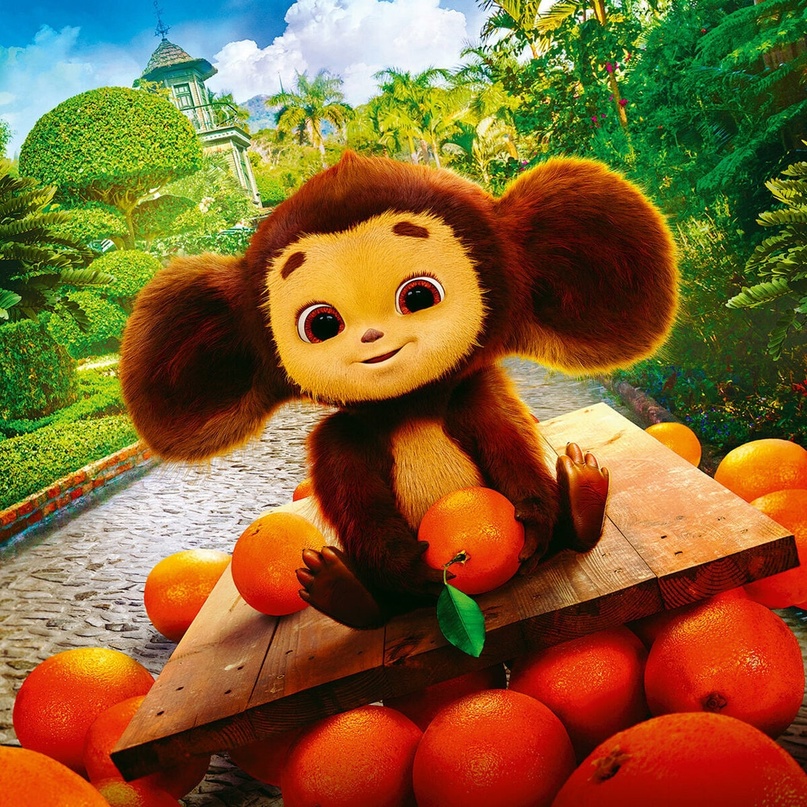 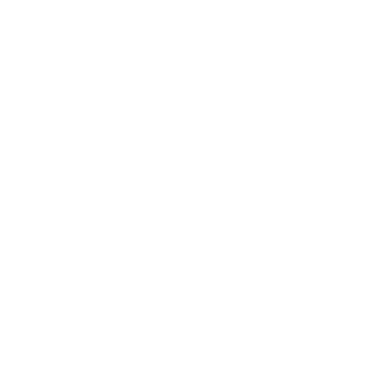 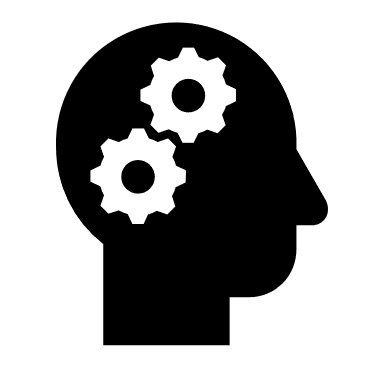 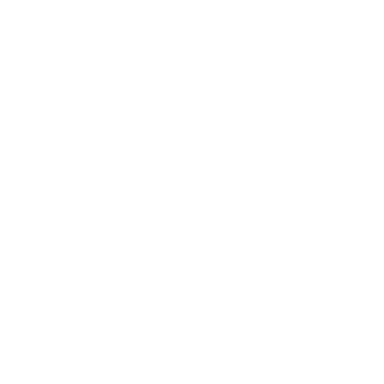 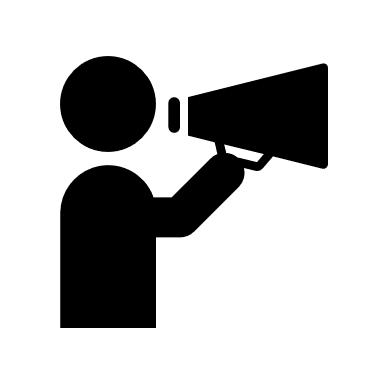 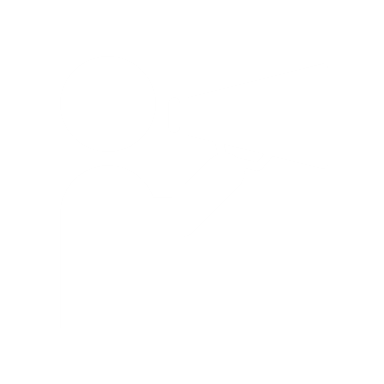 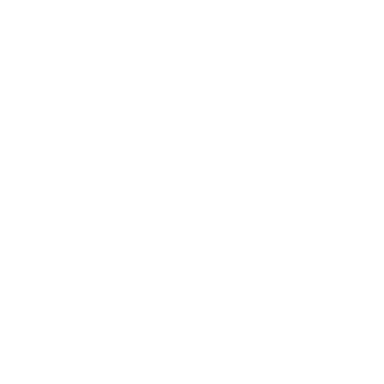 «Чебурашка-это не зайчик, не мышь, не лисёнок, - говорил сам Успенский, - это совершенно неизвестное науке существо».
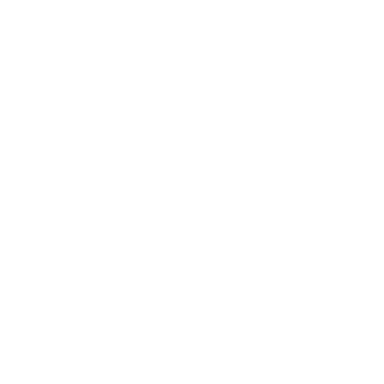 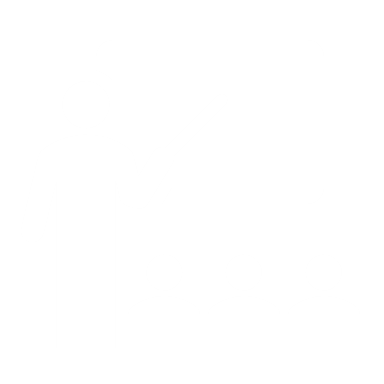 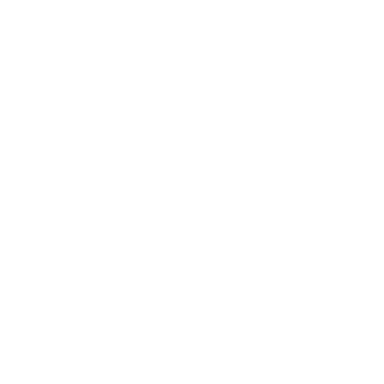 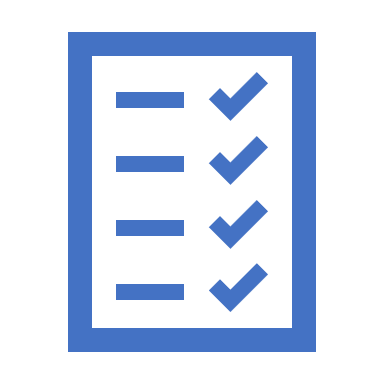 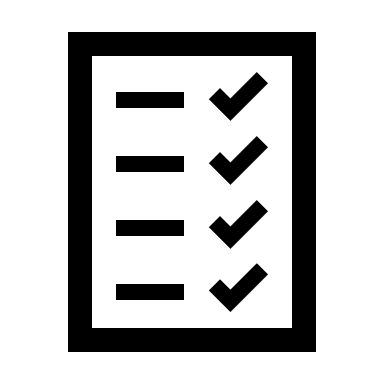 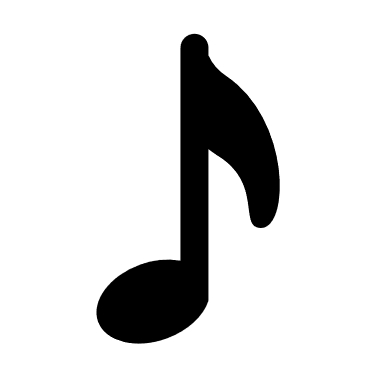 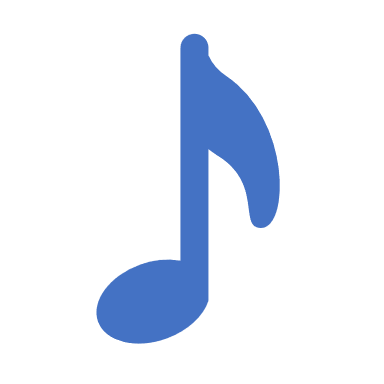 Эмоциональная сторона
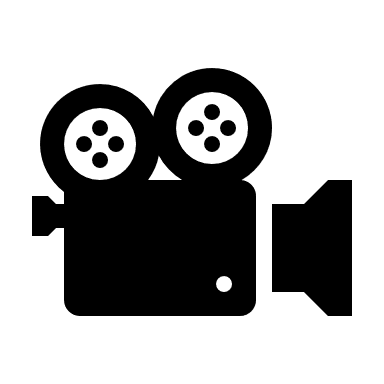 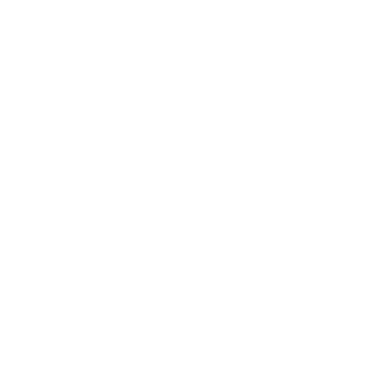 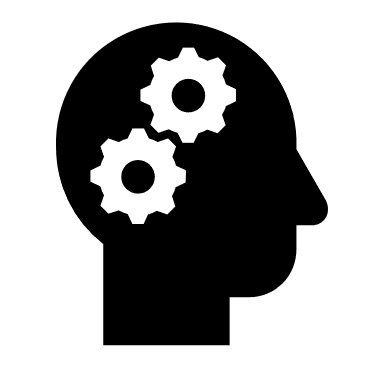 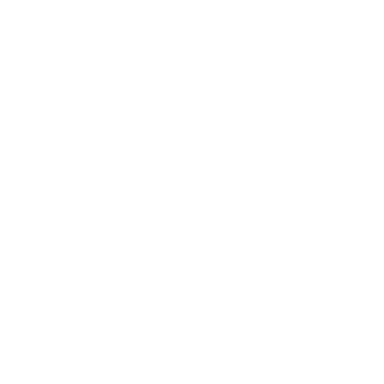 Привязанность
Патриотизм
Мотивация
Интерес
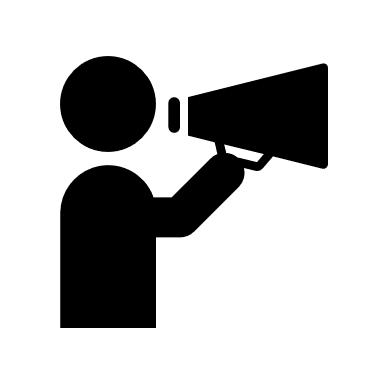 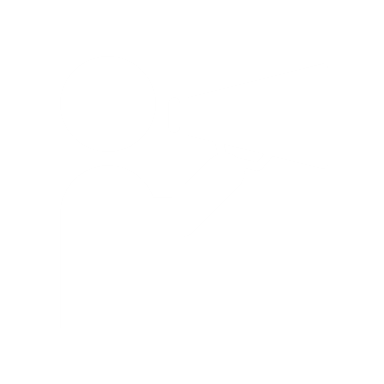 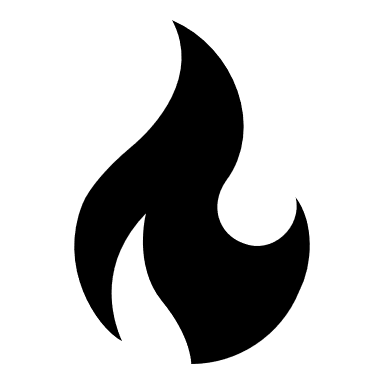 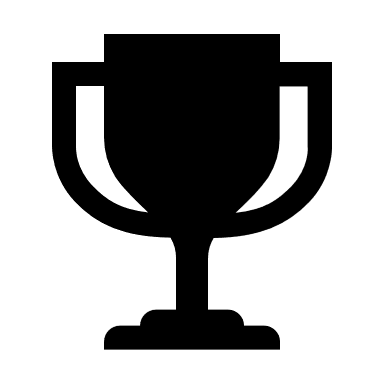 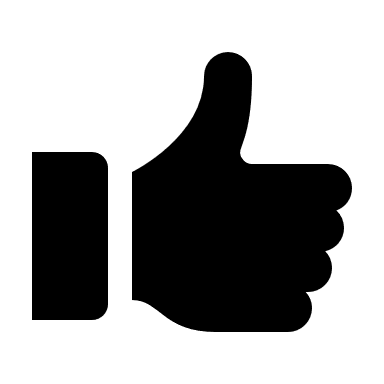 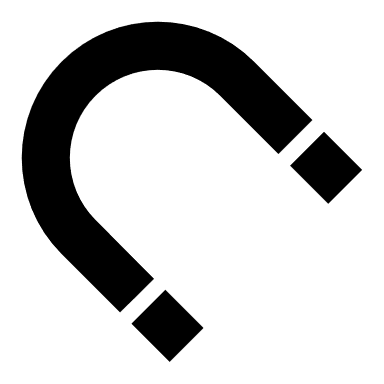 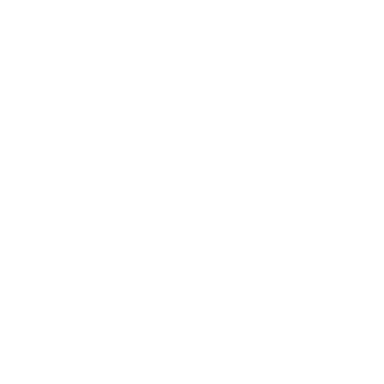 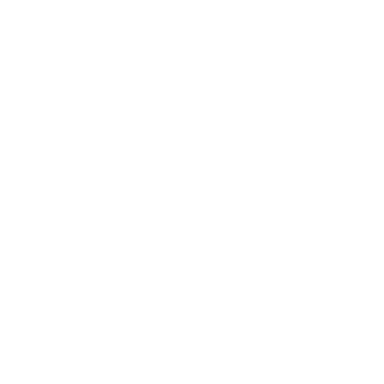 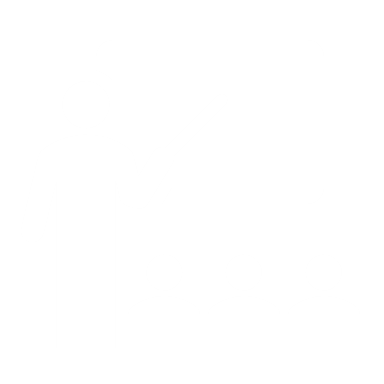 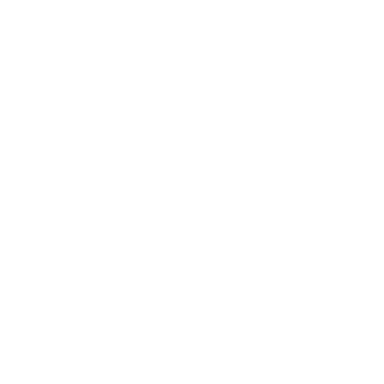 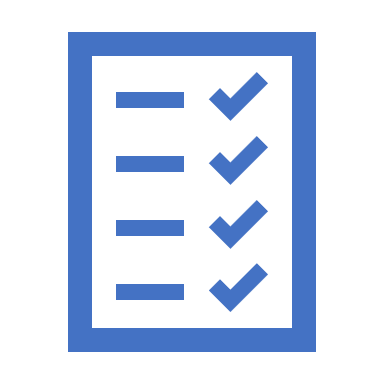 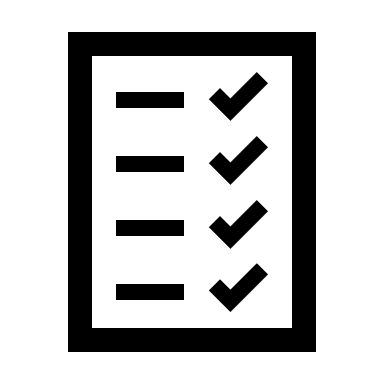 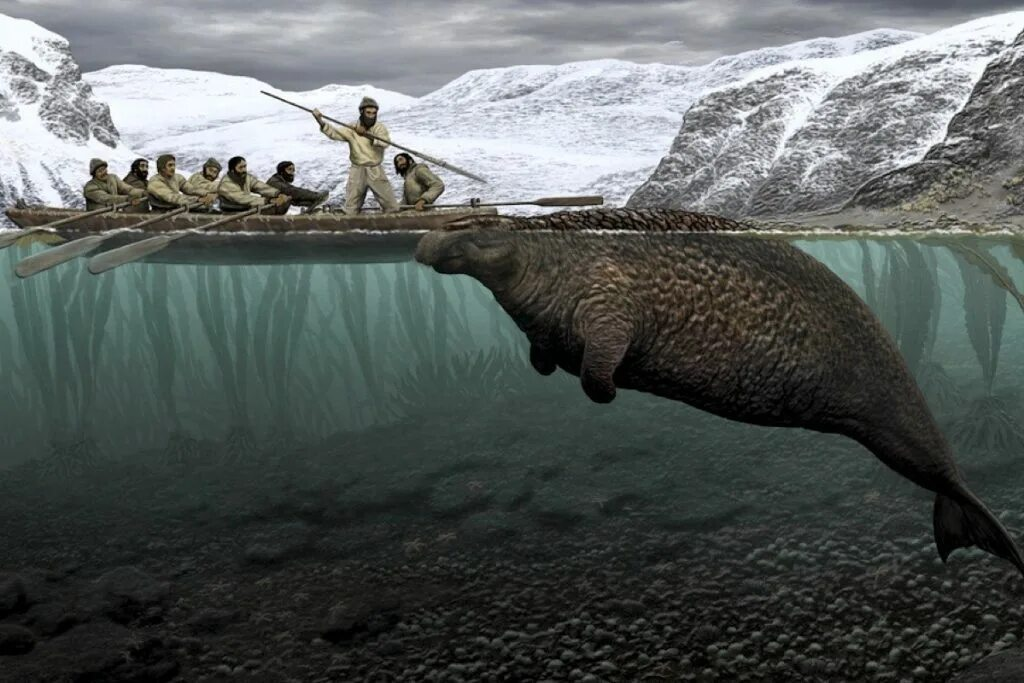 Эмоциональная карта
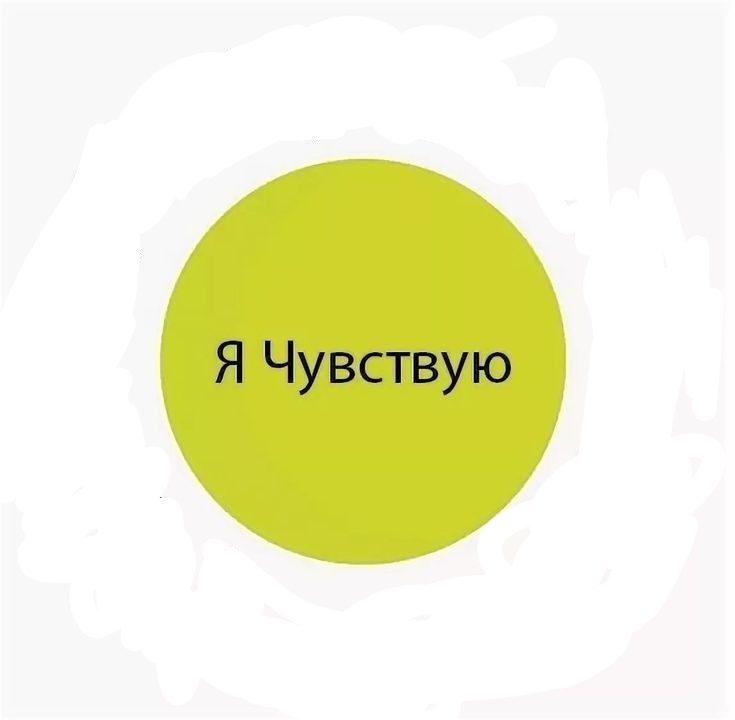 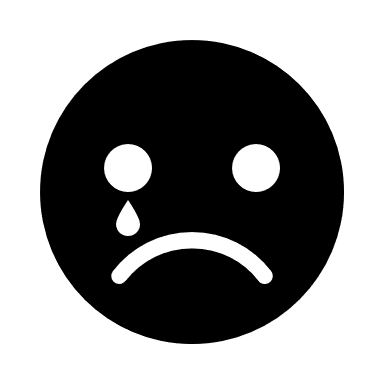 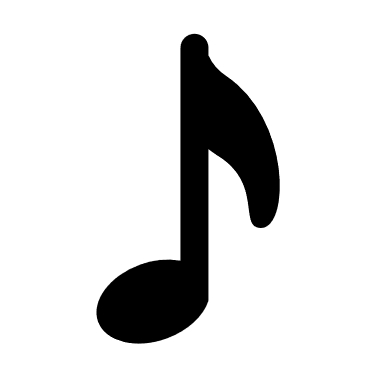 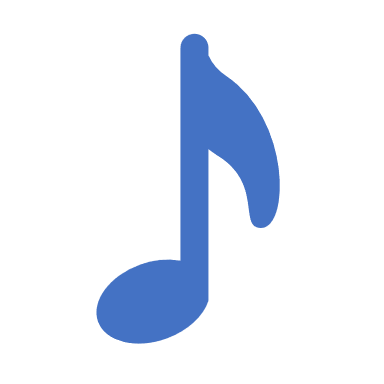 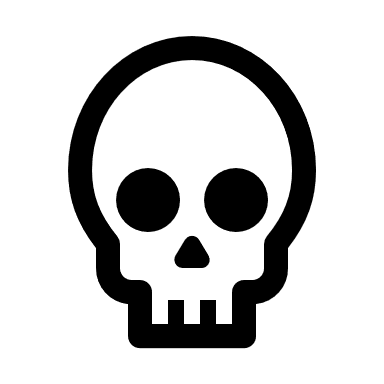 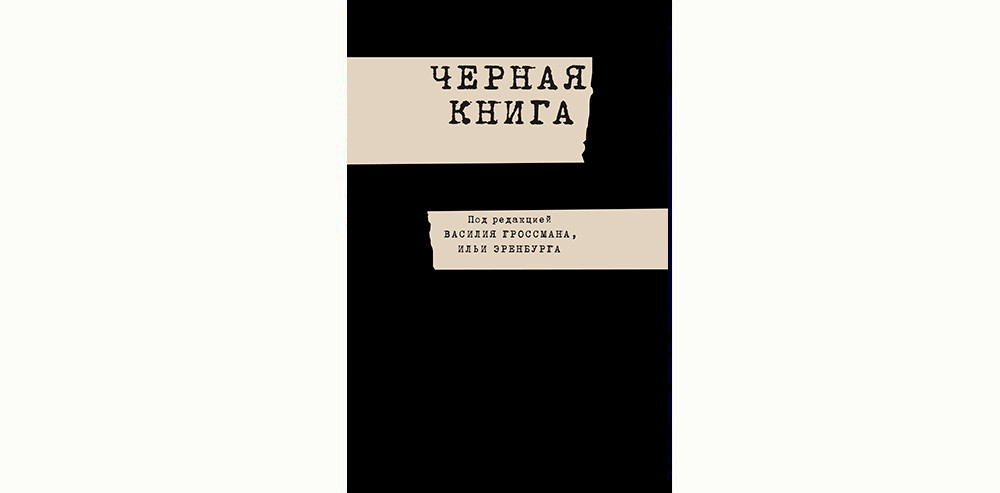 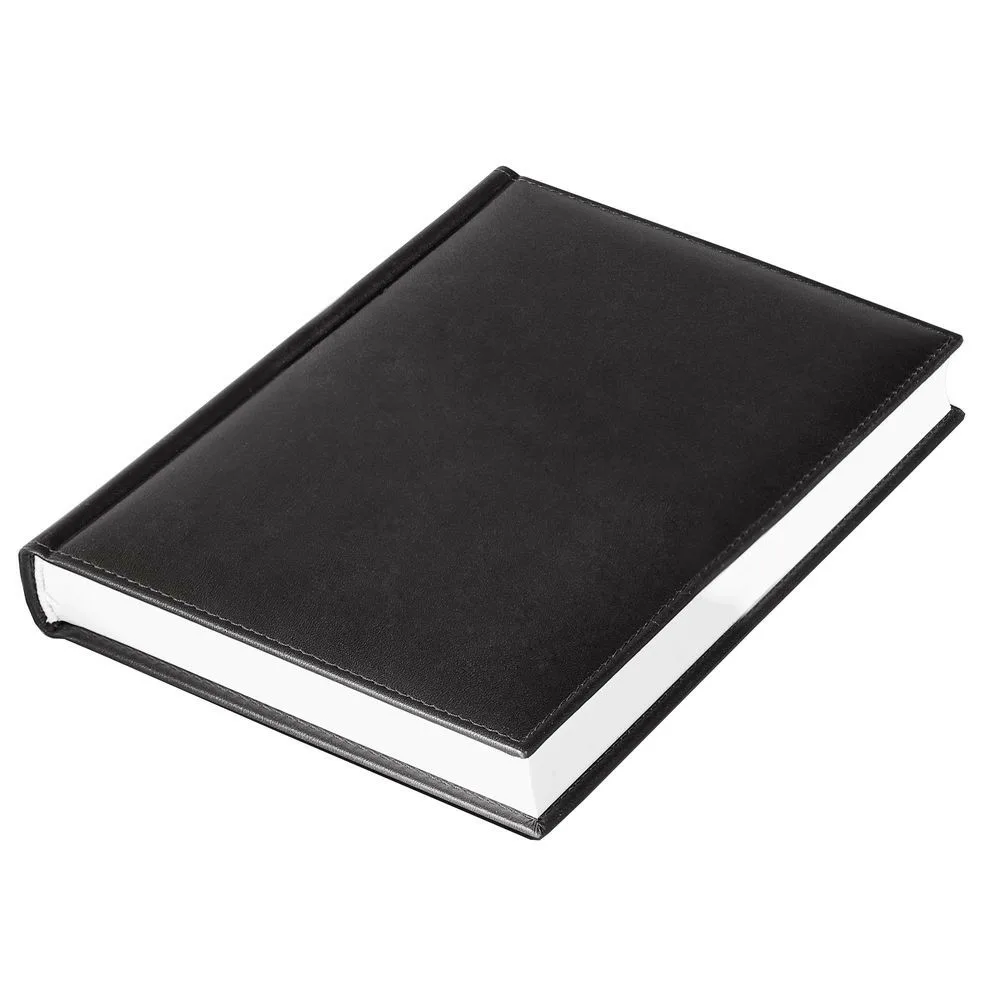 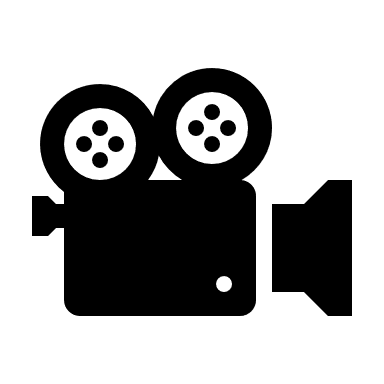 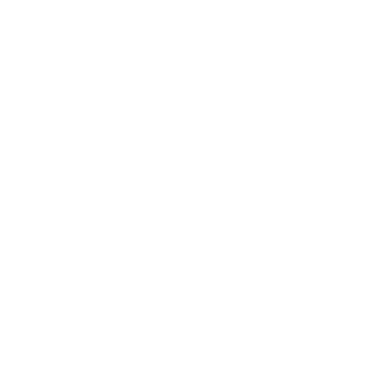 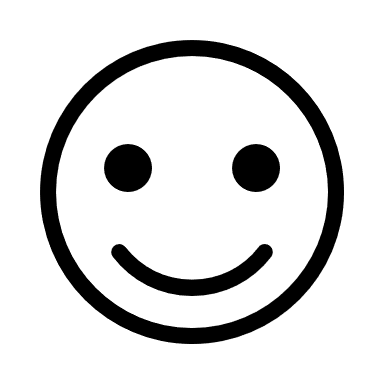 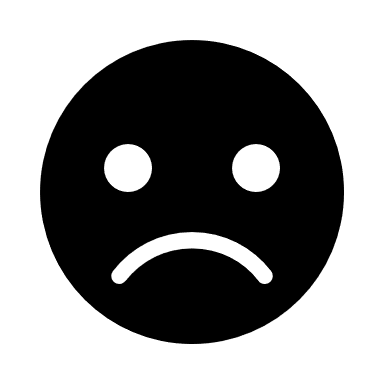 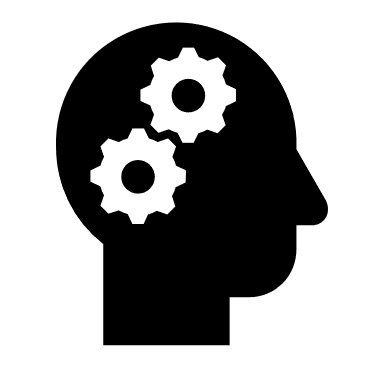 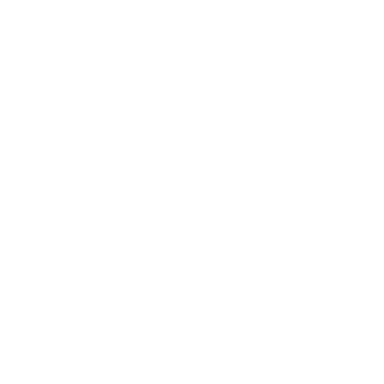 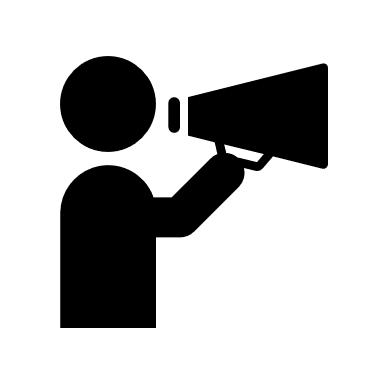 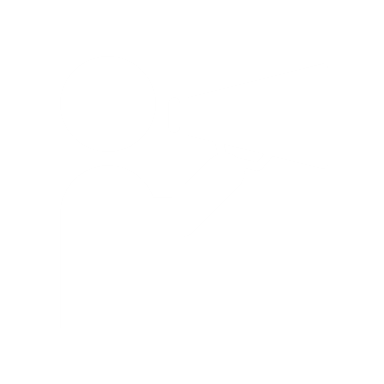 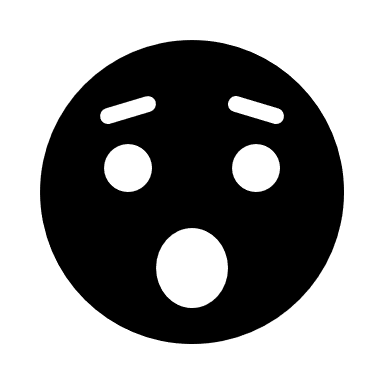 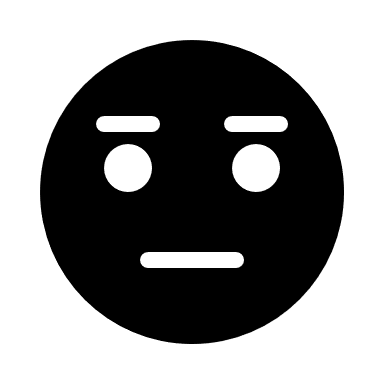 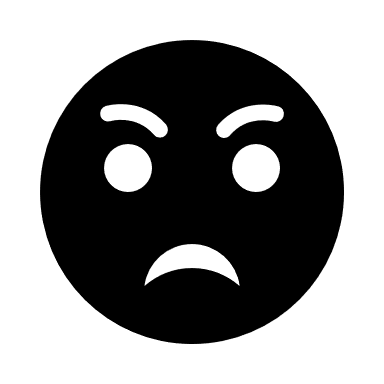 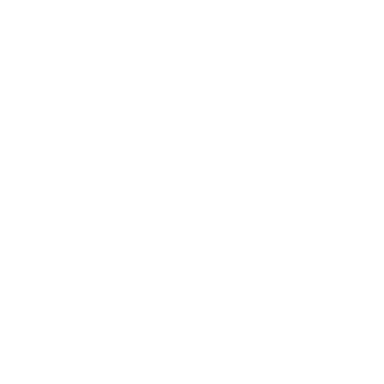 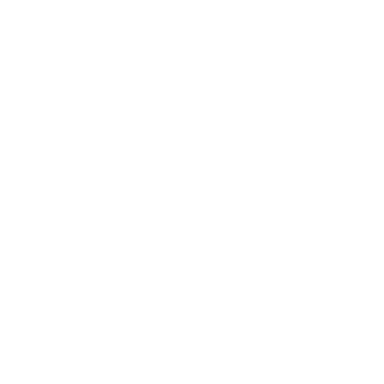 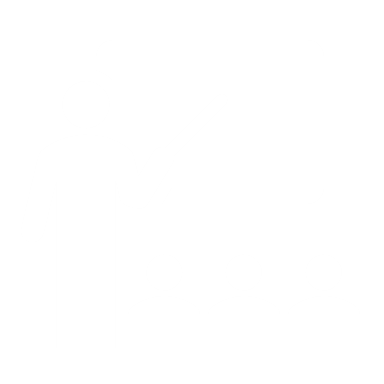 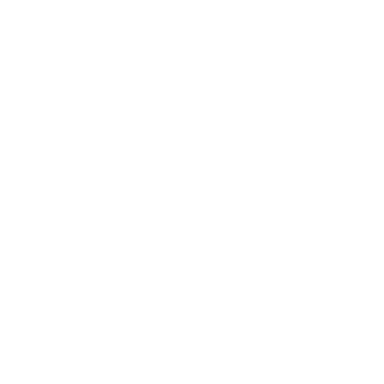 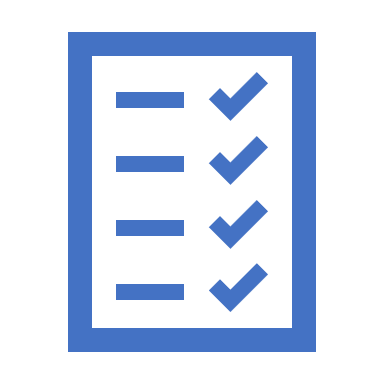 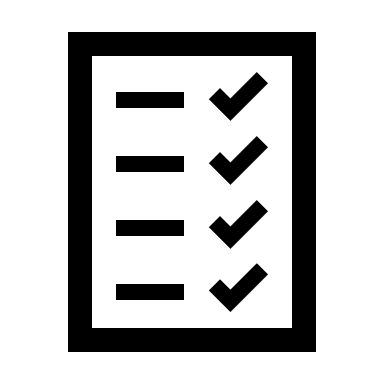 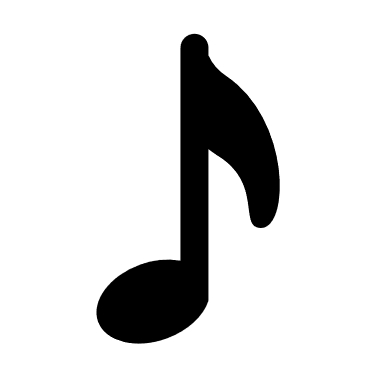 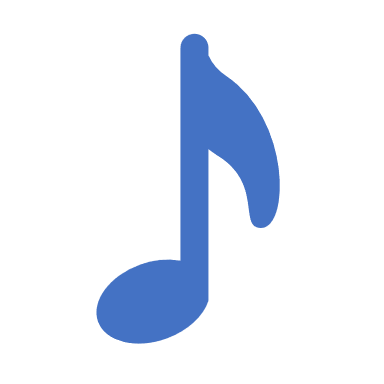 Риски
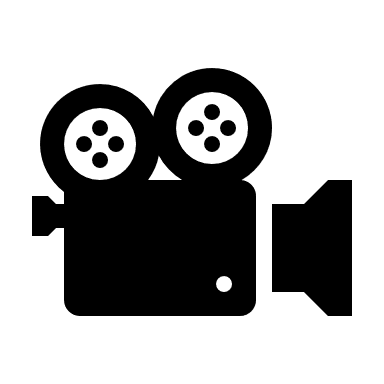 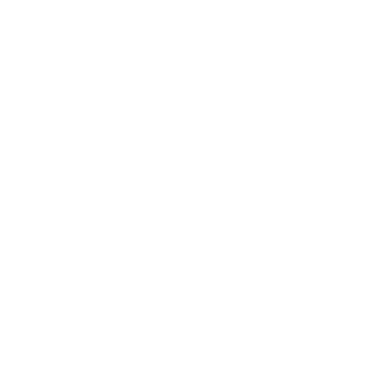 Эти процессы помогут создать более насыщенную образовательную среду, где разные точки зрения и подходы будут уважаться и учитываться.
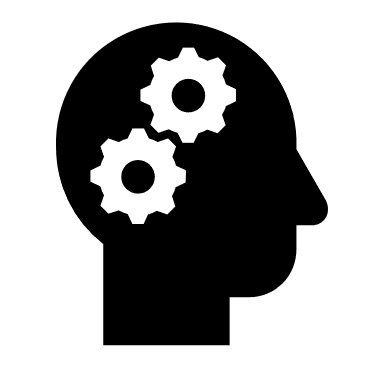 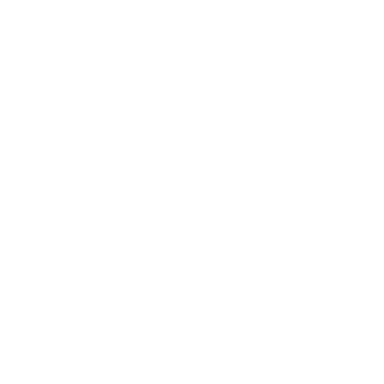 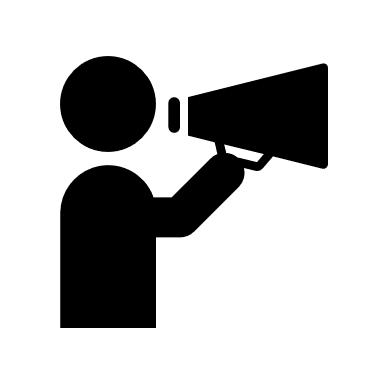 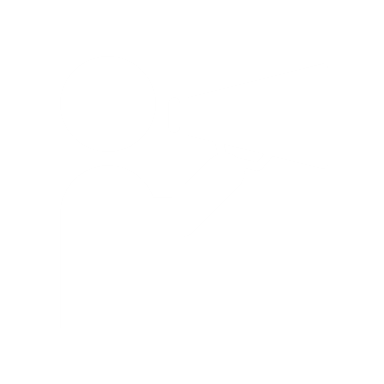 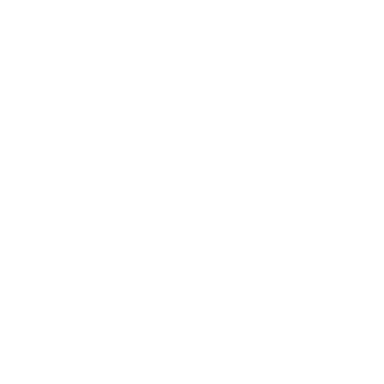 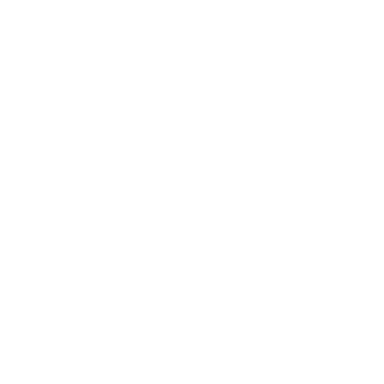 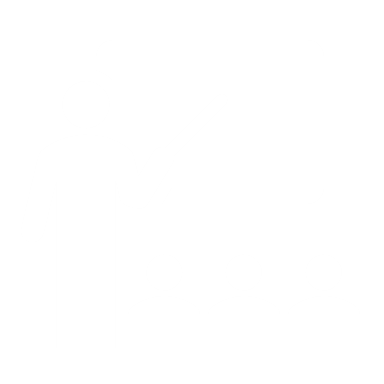 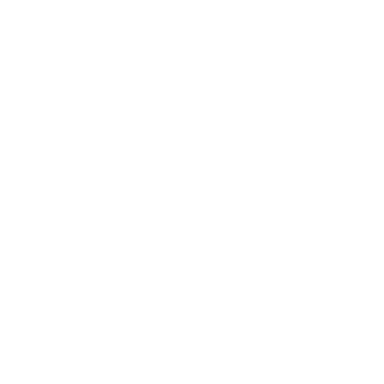 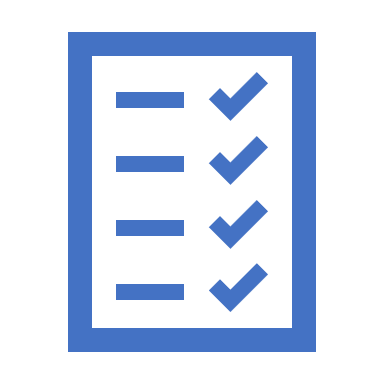 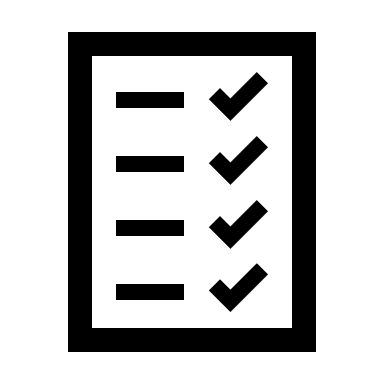 Рекомендации
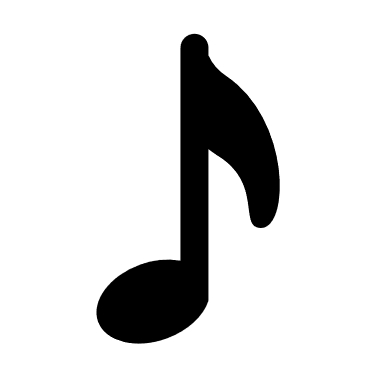 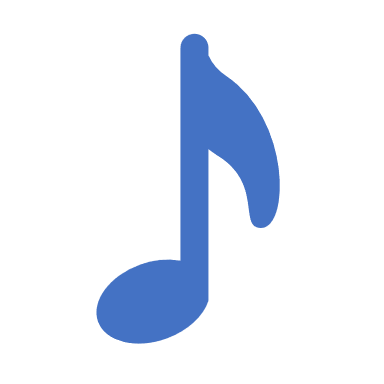 1. Lumosity
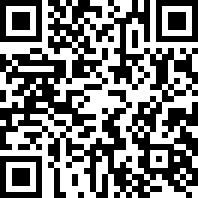 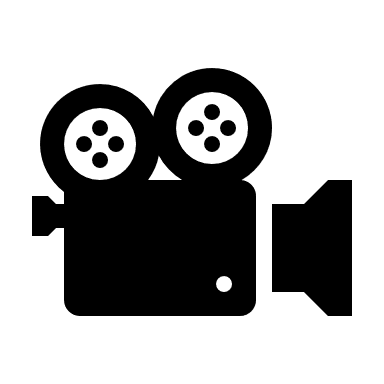 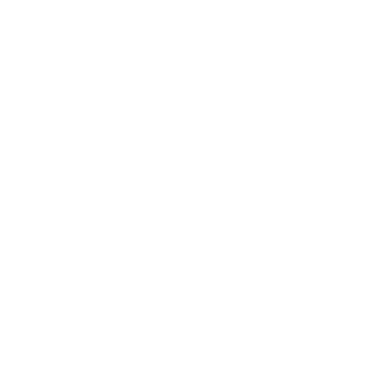 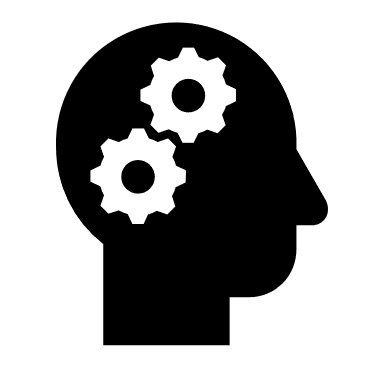 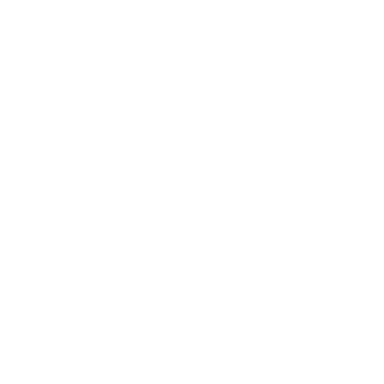 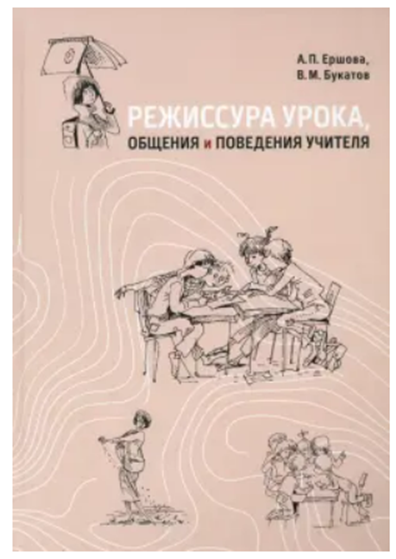 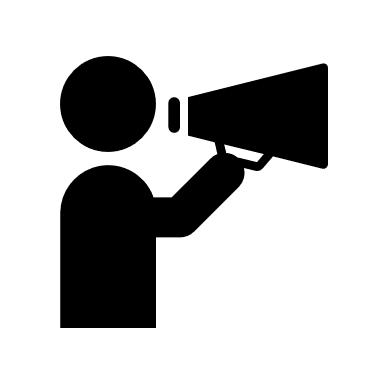 2. Режиссура урока, общения и поведения учителя. Пособие для опытных и начинающих учителей: 
Ершова Александра Петровна, Букатов Вячеслав Михайлович
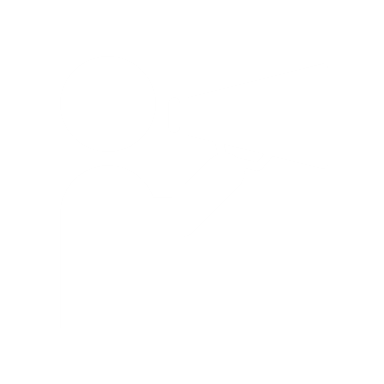 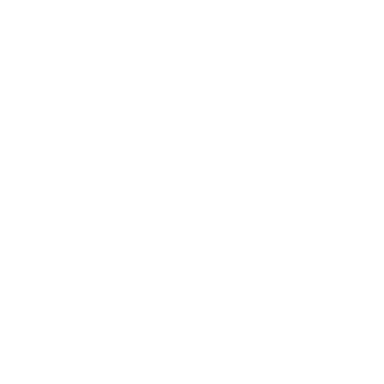 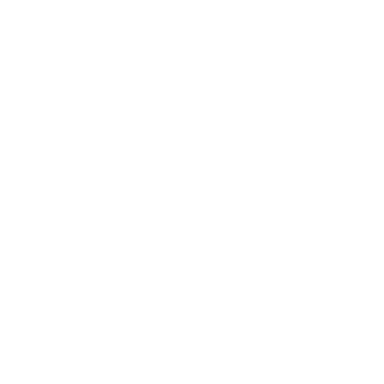 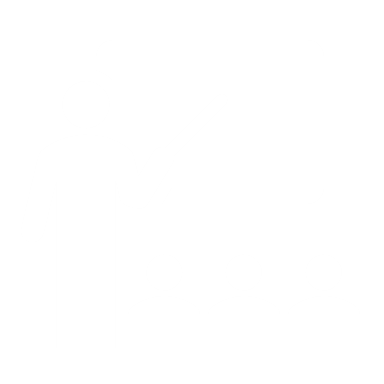 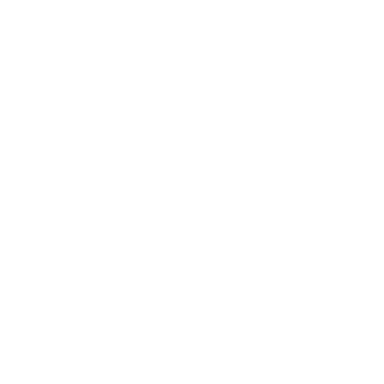 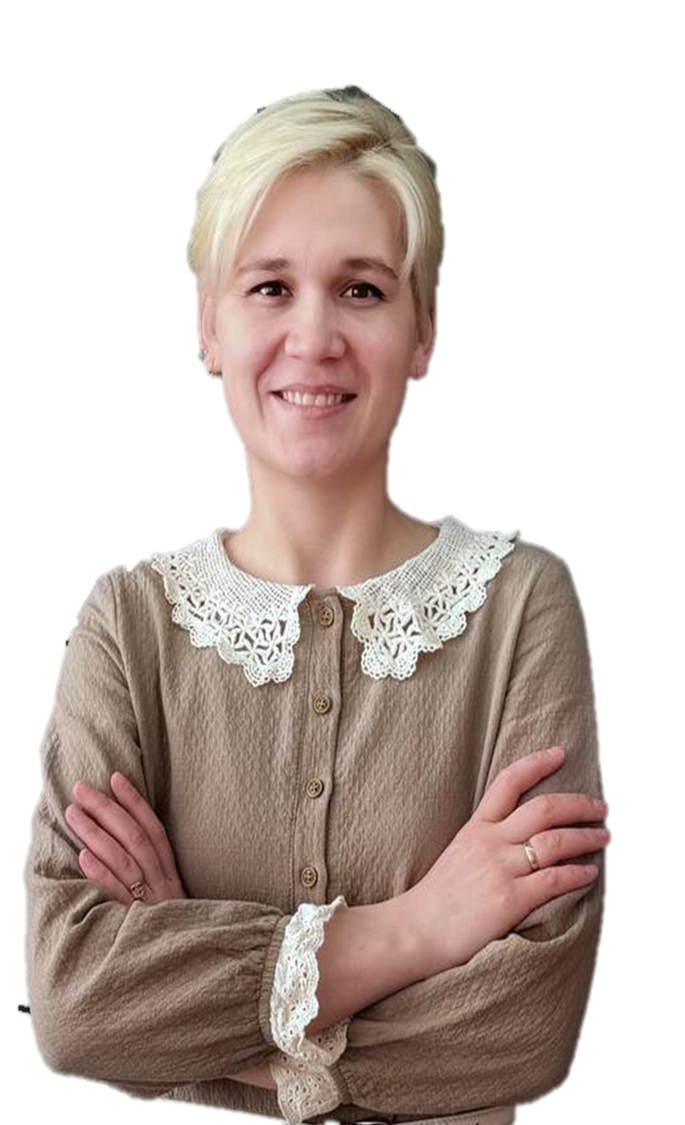 Спасибо за внимание!